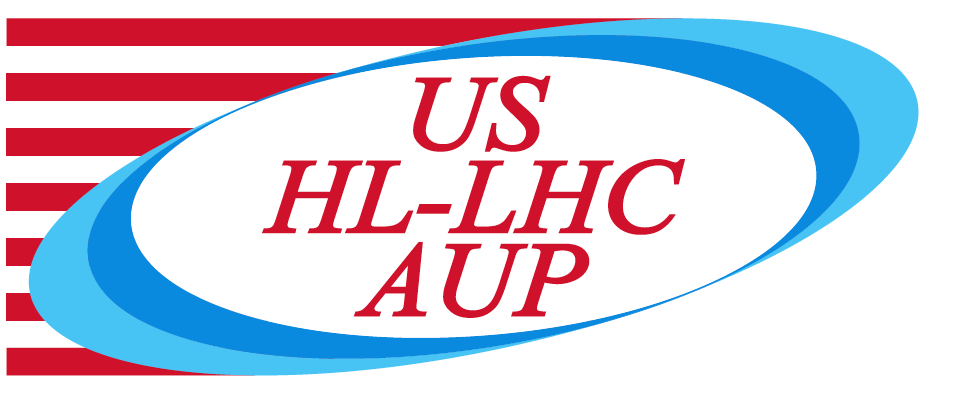 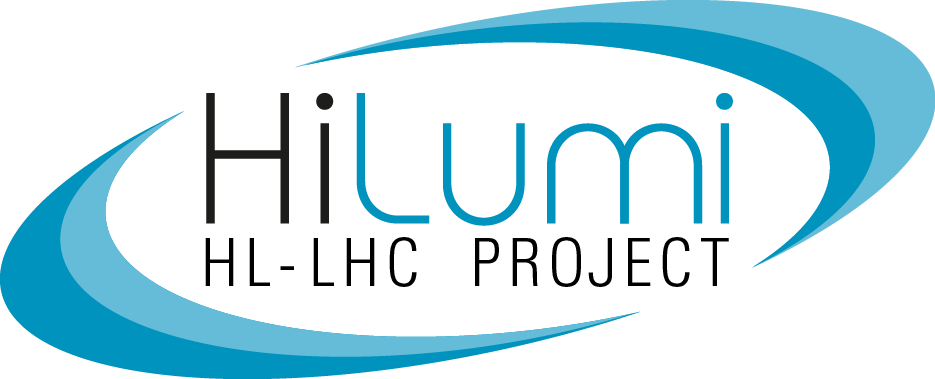 MQXFA03 Coils QXFA109, QXFA110, QXFA111
Fred Nobrega, CAM/L3
Miao Yu, Deputy L3
Marcellus Parker, Electrical
Coil Fabrication at FNAL
U.S. HL-LHC Accelerator Upgrade Project
MQXFA03 Coils and Shims Review 
March 14, 2018
Outline
Requirements & Specifications
Electrical
Mechanical
Coil Fabrication 
QC data collected
Electrical
Mechanical
Non-conformities (DR’s)
Summary
MQXFA03 Coils and Shims Review –  March14, 2019
2
Charges
Do coils 109, 110, 111, and 202 meet MQXFA coil specifications [2]? 
Are conductor/coil fabrication and QC data of the proposed coils adequate for a thorough evaluation and for allowing MQXFA03 to meet MQXFA requirements [1]?
Are there major non-conformities?  If answer is yes, have they been adequately documented and processed? 
Is the proposed coil-shim plan properly based on CMM measurements, including measurements of coil ends?
Is the proposed coil-shim plan adequate for allowing MQXFA03 to meet MQXFA requirements [1]? 
Do you have any other comment or recommendation regarding conductor, coils or coil-shim plan for allowing MQXFA03 to meet MQXFA requirements [1]?
 
	[1] MQXFA Functional Requirement Specification, US-HiLumi-doc-36. 
	[2] MQXFA Final Design Report, US-HiLumi-doc-948 section 5.1.1 
     	     and QXFA Coil Fabrication Electrical QA, US-HiLumi-doc-521 step 16.
MQXFA03 Coils and Shims Review –  March14, 2019
3
Charge 1
Requirements and Specifications
Coil Acceptance (US-HiLumi-doc-1103) 
Free helium passage trough coil poles every 50 mm.
Splices are soldered with CERN approved materials.
Redundant voltage taps on each coil splice.
All coil components withstand 35 MGy.
Functional Requirements Specification (US-HiLumi-doc-36)
Coils meet the requirements established in the FRS
Field quality, coil aperture, magnetic length, helium passage thru pole, voltage taps on lead splices, solder with CERN approved materials, splice lead resistance, withstand voltage levels during hi-pot tests, and the use of radiation hard materials.
Final Design Report (US-HiLumi-doc-948)
Coil fabrication (wind, cure, reaction, & impregnation)
Mechanical tolerances &  fabrication parameters
Coil handling & shipping
Coil size measurements made by coordinate measuring machine (CMM) & compared to allowable tolerances. (OD, ID, mid-plane, length)
Electrical QC measurements (US-HiLumi-doc-521)
Compared to the allowable max/min pass/fail criterial for acceptance
Coil Resistance, Inductance, Quality factor. 
Heater resistance. 
Hi-pot tests: coil to parts, QH to Coil, QH to saddles, saddles to saddles.
Impulse tests.
MQXFA03 Coils and Shims Review –  March14, 2019
4
Charge 2
Cable Preparation
Re-spool the insulated cable to verify the total length (min. 441 m including the winding lead).
Split into two reels for L1 coil (min. 195 m) and L2 coil (min. 246 m).
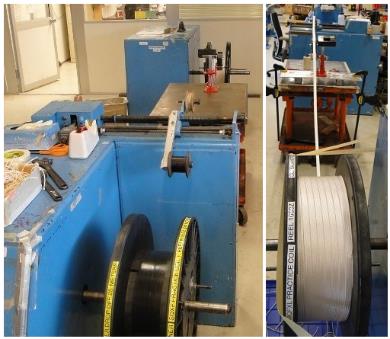 Cable respooling
Cable length in coil
MQXFA03 Coils and Shims Review –  March14, 2019
5
Charge 2
Wedge Length and Gap
QXFA 109, 110, 111
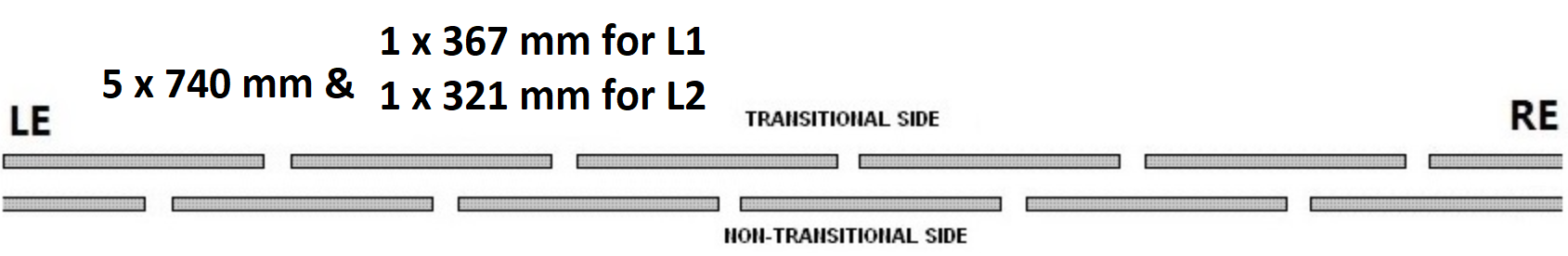 Wedge gap:   2 mm        3.75 mm               3.75 mm                 3.75 mm                3.75 mm               3.75 mm                   2 mm
MQXFA03 Coils and Shims Review –  March14, 2019
6
Charge 2
Pole Gaps
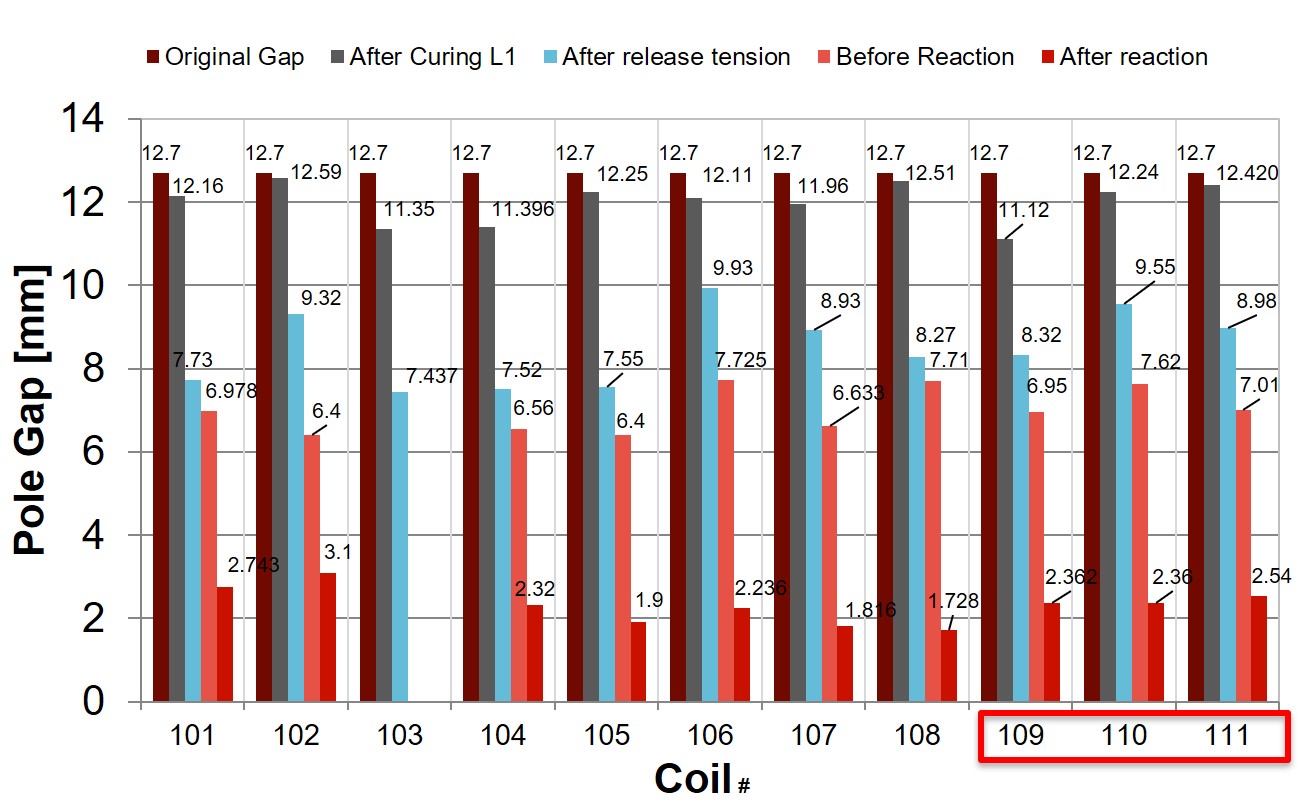 14

12


10


8


6

4


2

0
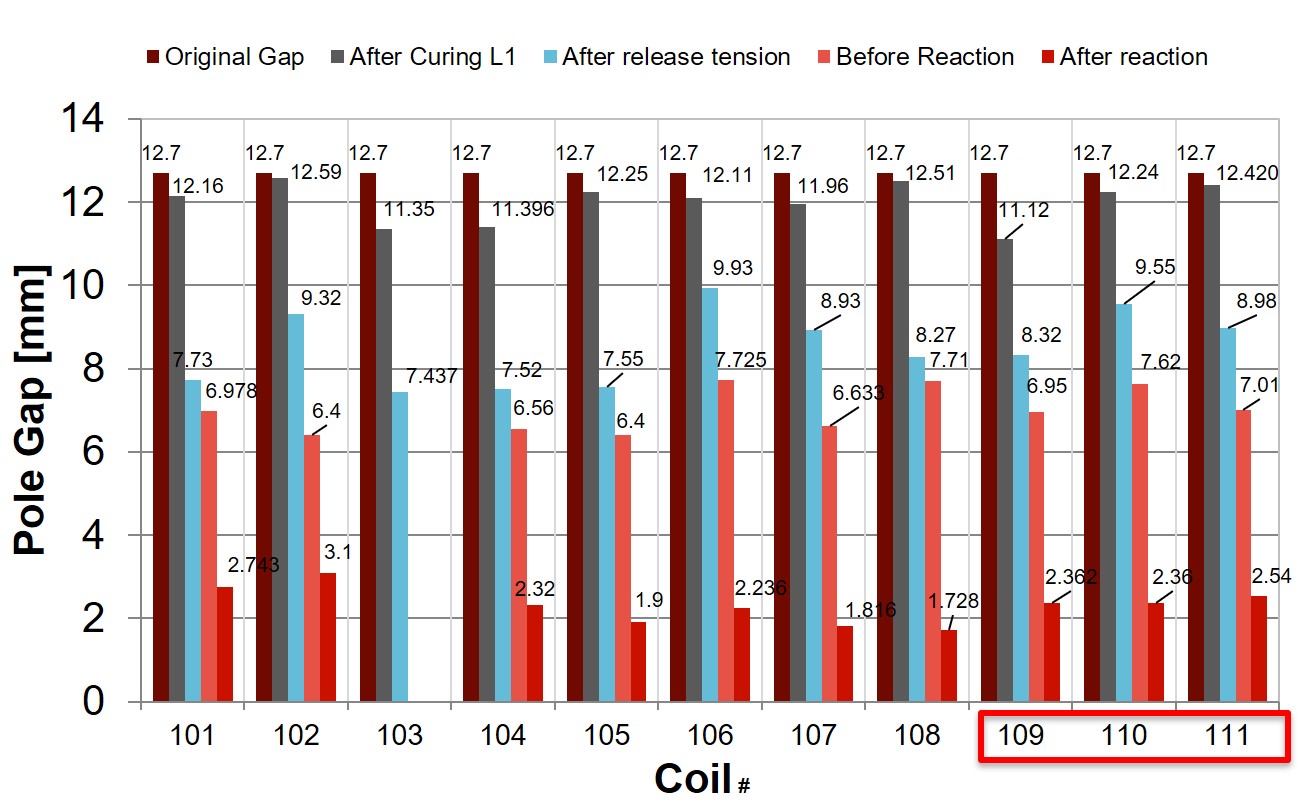 Pole Gap [mm]
109      110      111
Coil Number
MQXFA03 Coils and Shims Review –  March14, 2019
7
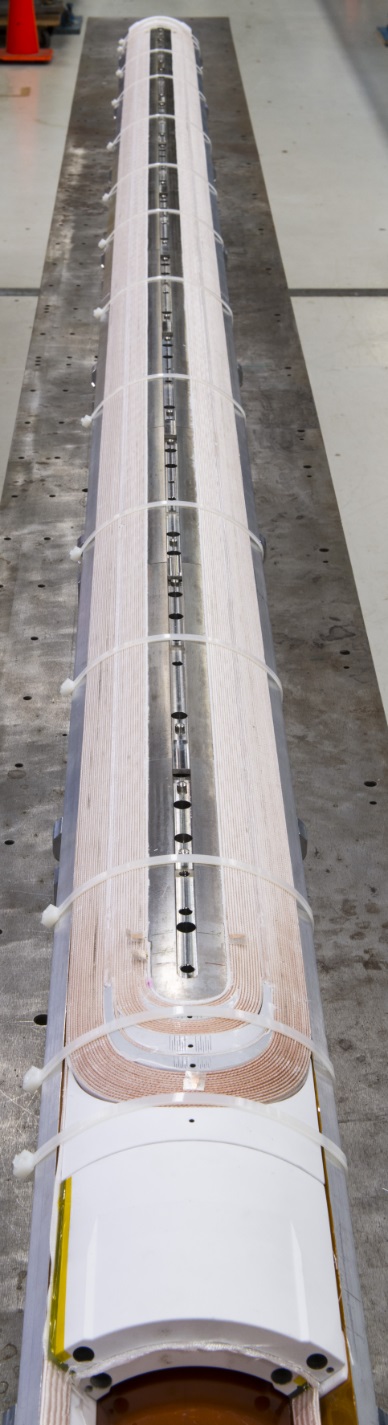 Coil Winding & Curing
Coil winding tension is 15-25 kg depending on turn. Ceramic binder CTD-1202X used at end turns to increase cable stability. 
Curing cycle 150° C for 90 minutes in closed cavity with CTD-1202X ceramic binder.
Hydraulic cylinders apply load to close the mold.
Heated with electric cartridge heaters
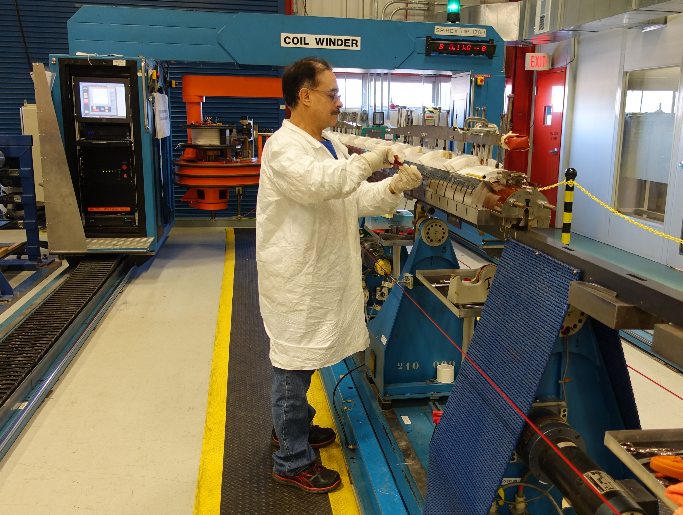 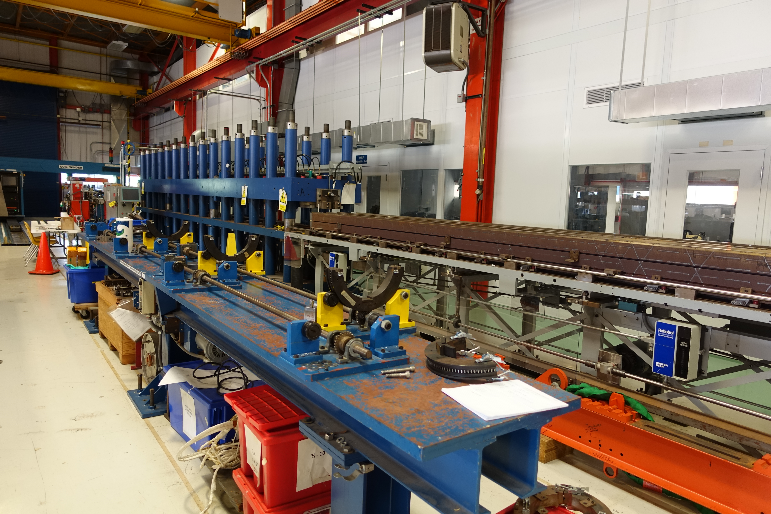 QXFA Coil
FNAL curing press
QXFA coil winding
HL-LHC AUP CD-2/3b DOE/SC Review – Dec 2018
8
Charge 2
Coil Heat Treatment
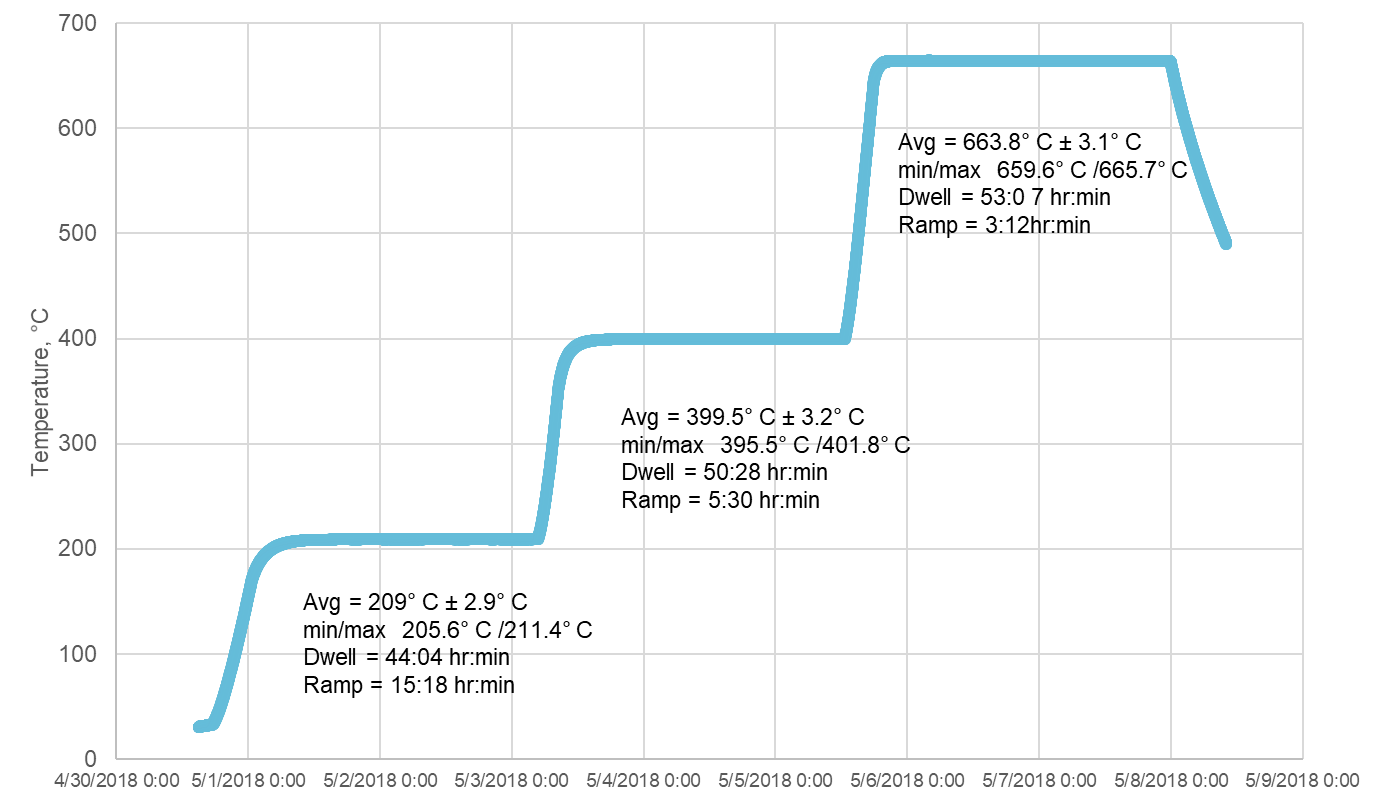 QXFA109 Heat Treatment
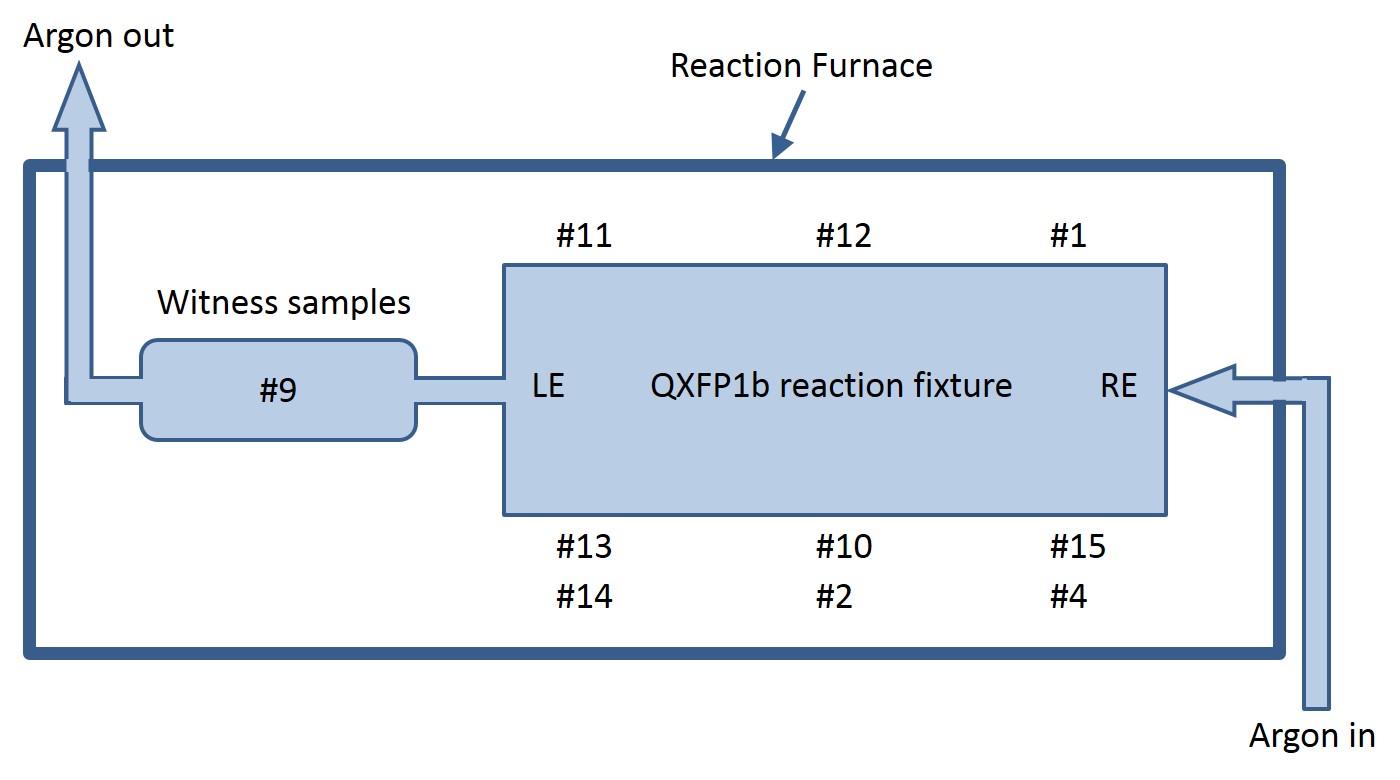 QXFA109
LE    QXFA110 reaction fixture    RE
        QXFA111
MQXFA03 Coils and Shims Review –  March14, 2019
9
Charge 2
Coil Impregnation
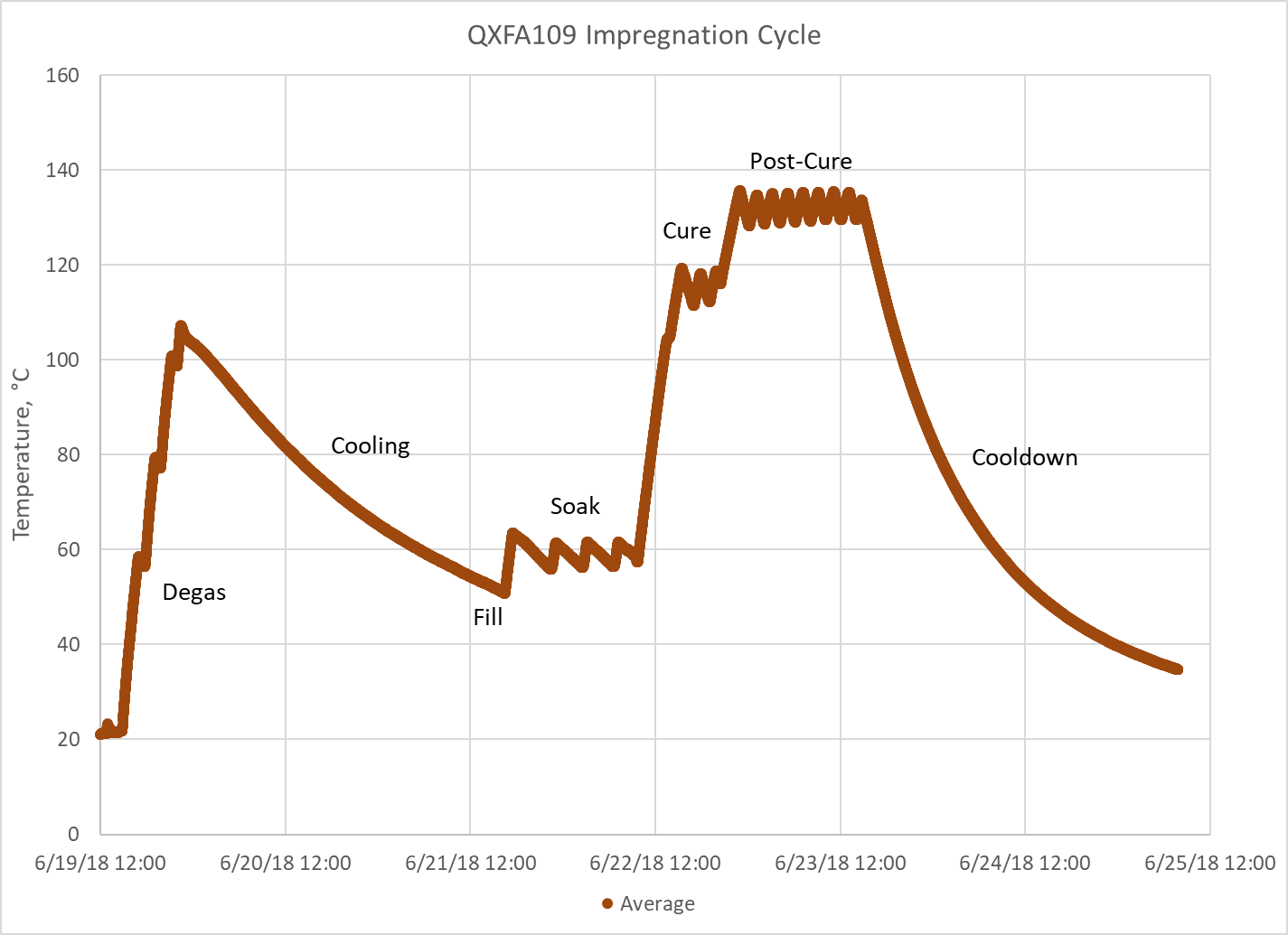 MQXFA03 Coils and Shims Review –  March14, 2019
10
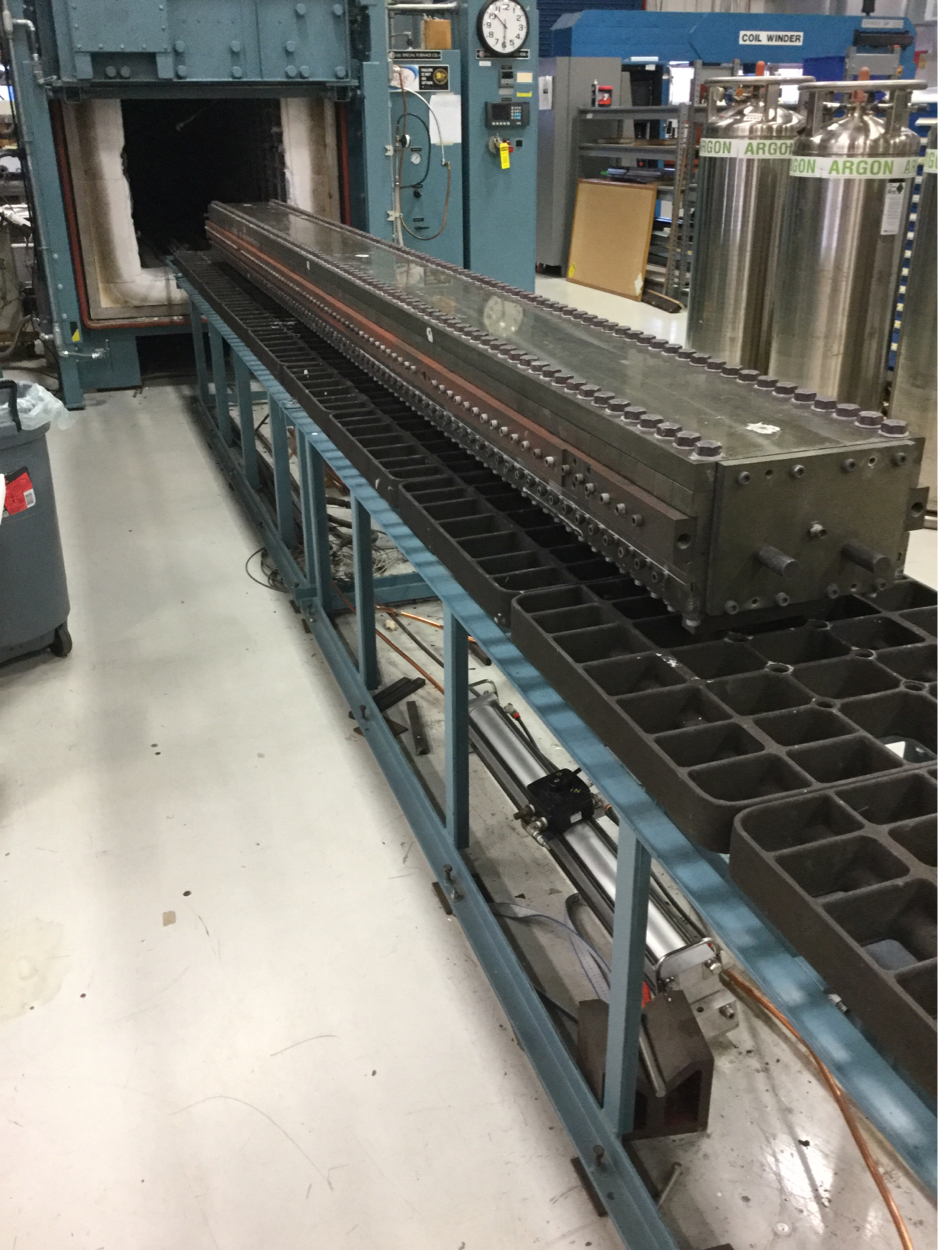 Coil Reaction & Impregnation
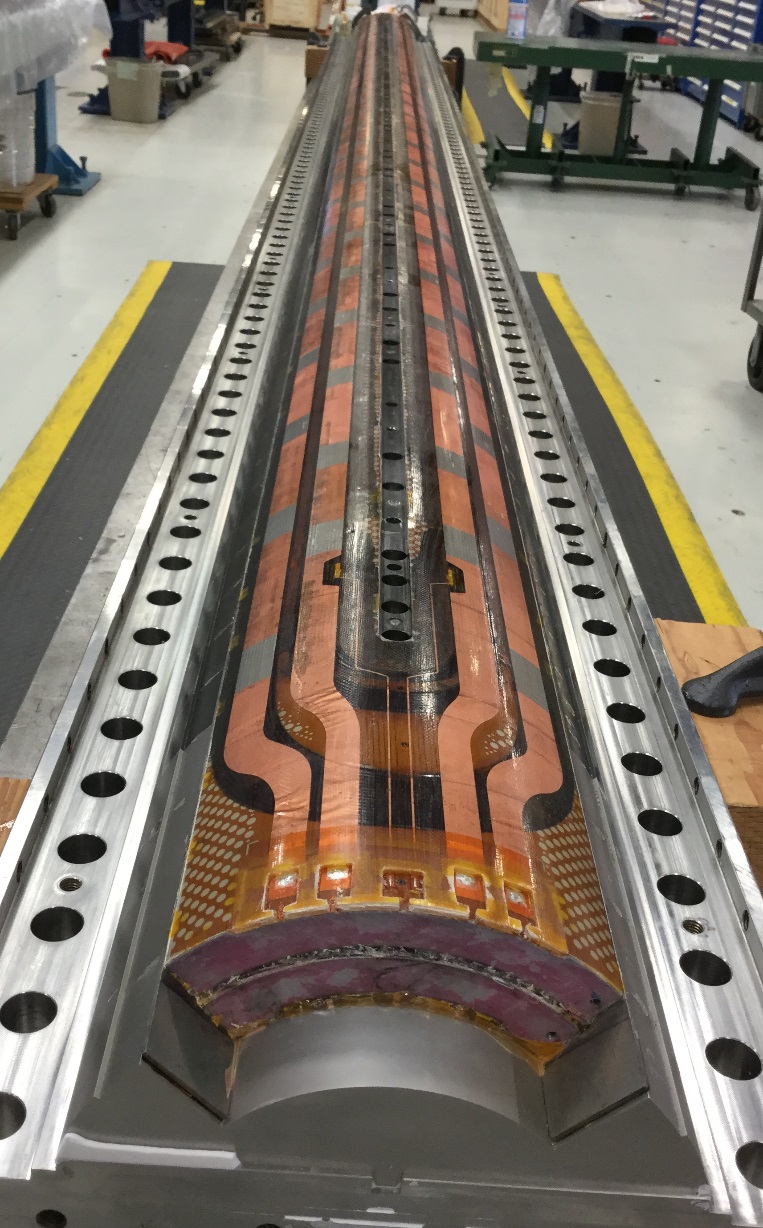 CTD101K epoxy impregnation at 30-50 mm Hg and 50° C
Epoxy cure is in the vacuum tank at 110° C for 5 hours then 125° C for 16 hours using external heaters mounted on the tooling.
Reaction Oven
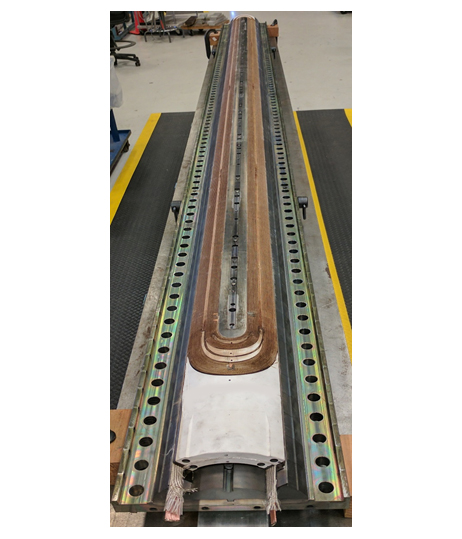 Reaction cycle is in an argon atmosphere and lasts about 11 days including ramp up and cool down. 
Witness samples reacted in retort.
Reaction tooling volume is identical to impregnation tooling.
Potted Coil
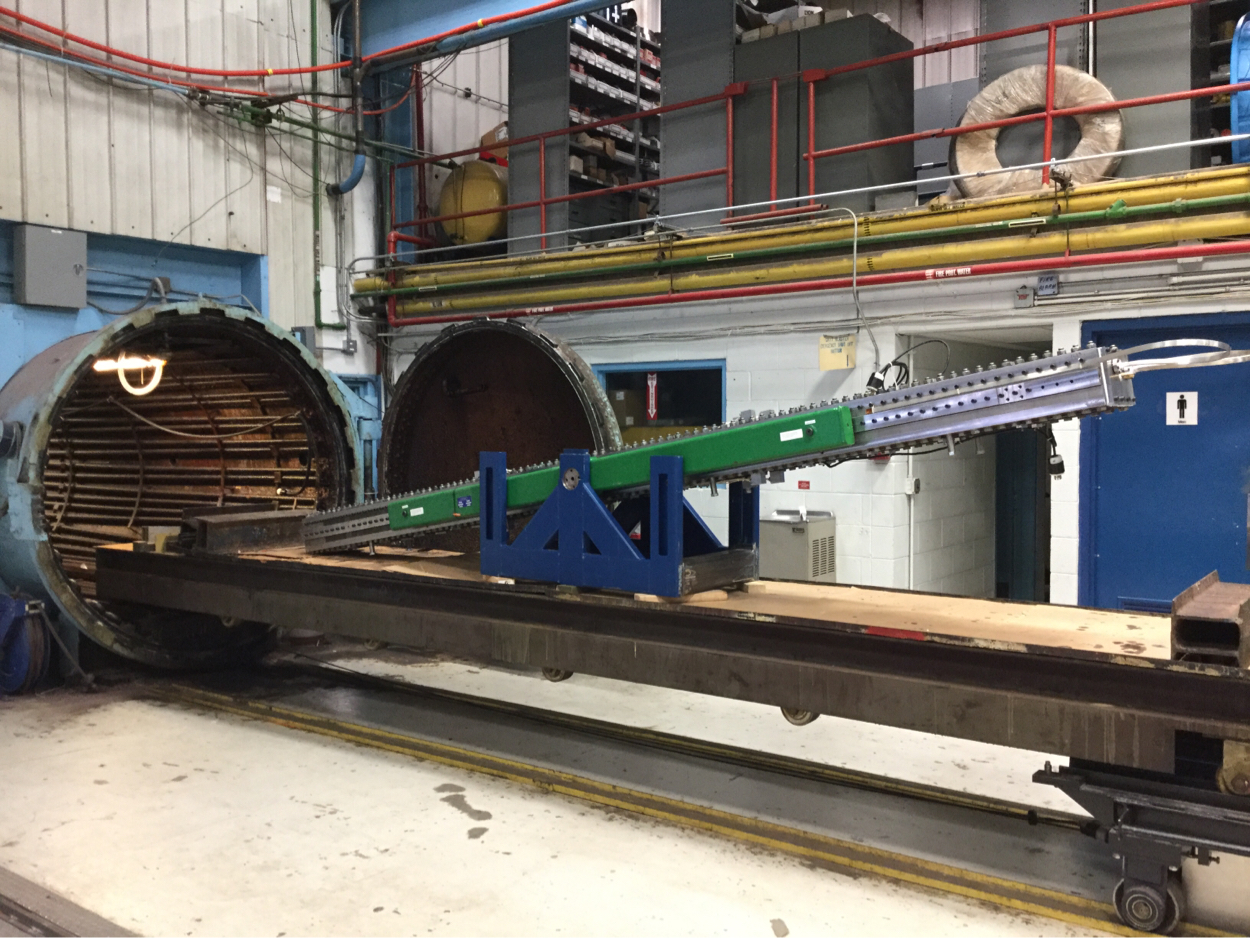 HL-LHC AUP CD-2/3b DOE/SC Review – Dec 2018
11
Vacuum Tank & Insertion Table
Reacted Coil
Charge 2
MQXFA Final Design Report Mechanical Parameters
MQXFA03 Coils and Shims Review –  March14, 2019
12
Charge 2
QXFA109 CMM
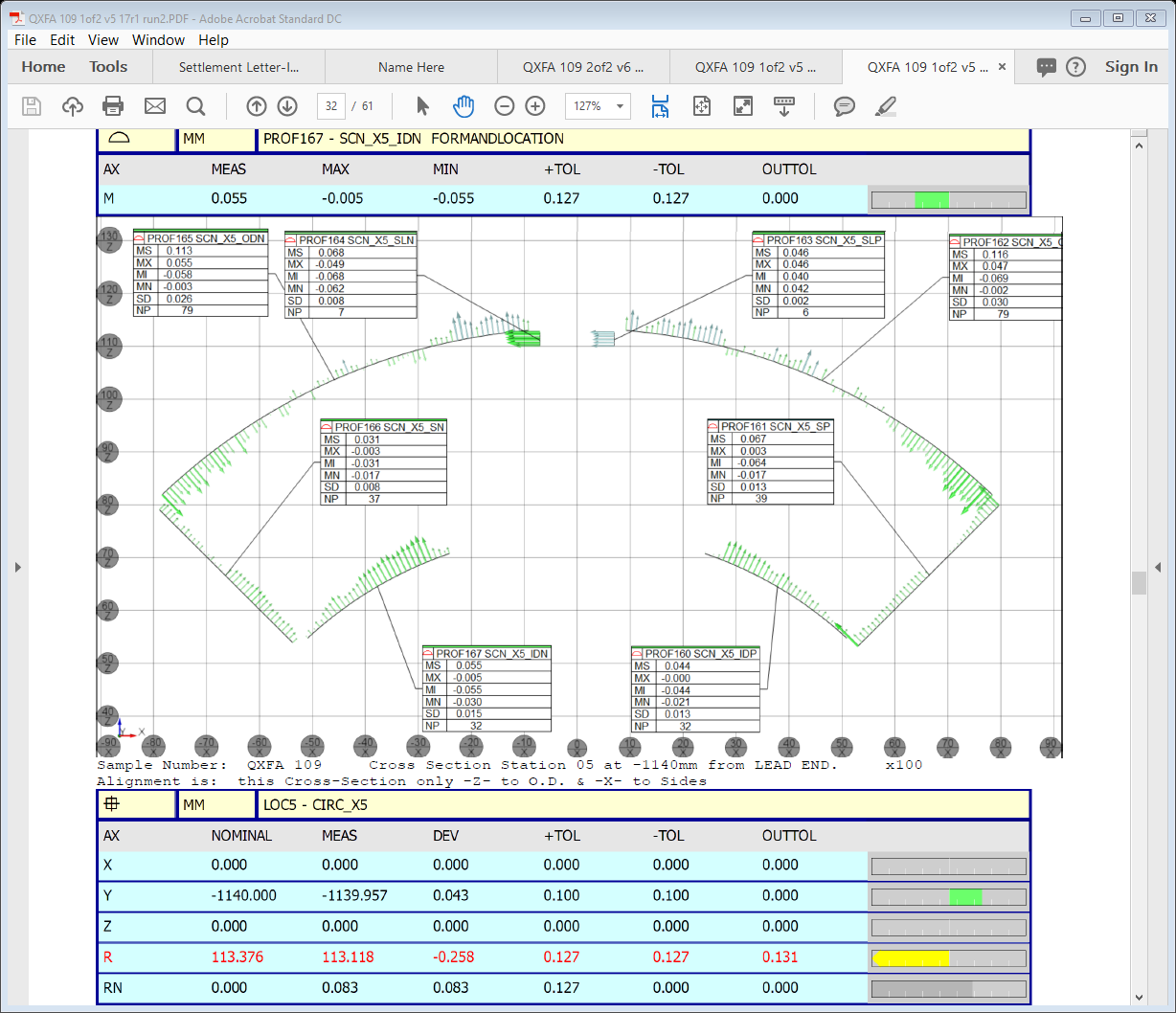 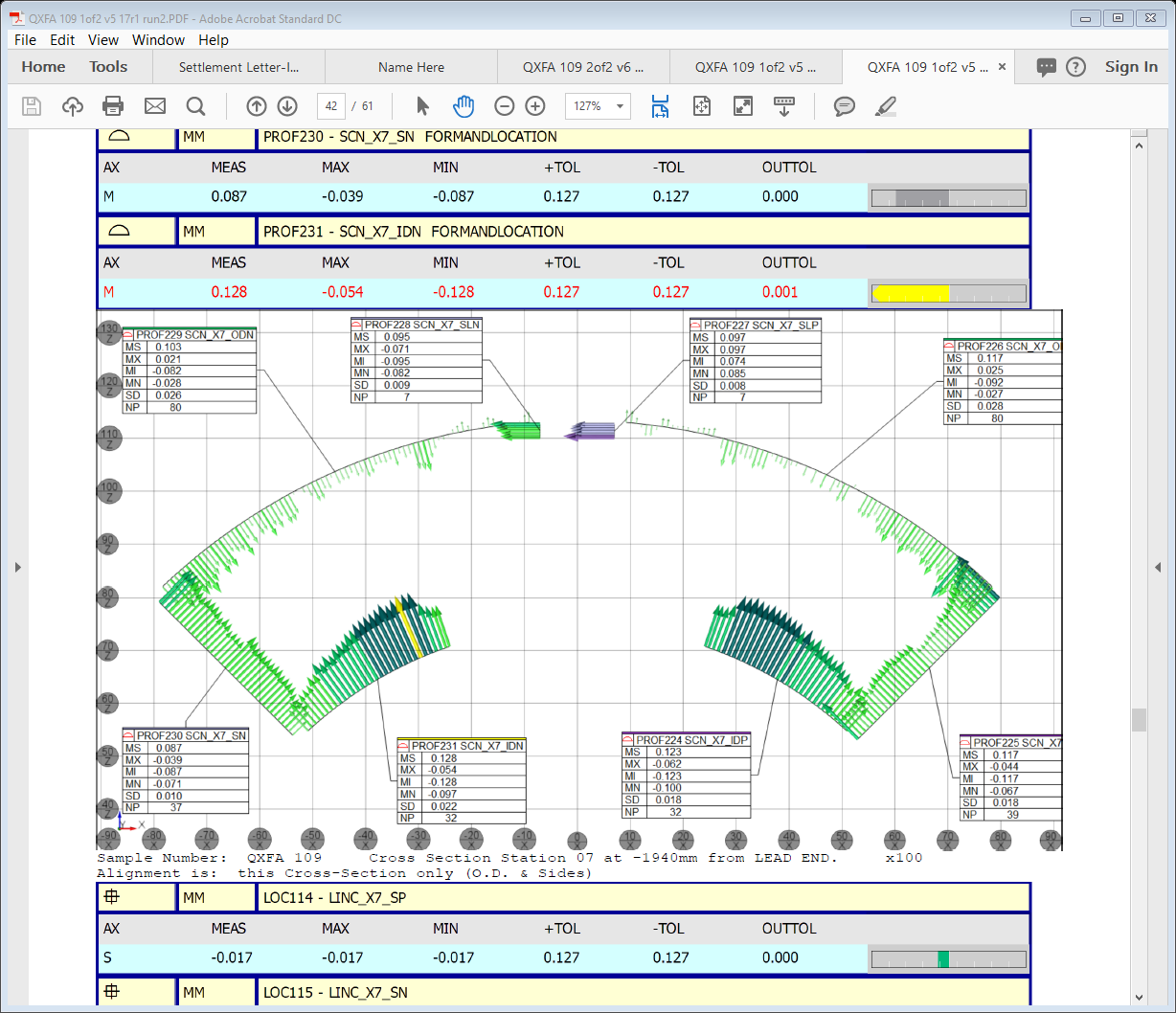 Section #5 at -1140 mm from LE scale x100 (1box=.1mm)
Alignment is to this cross section only + OD and sides
Section #7 at -1940 mm from LE scale x100 (1box=.1mm)
Alignment is to this cross section only + OD and sides
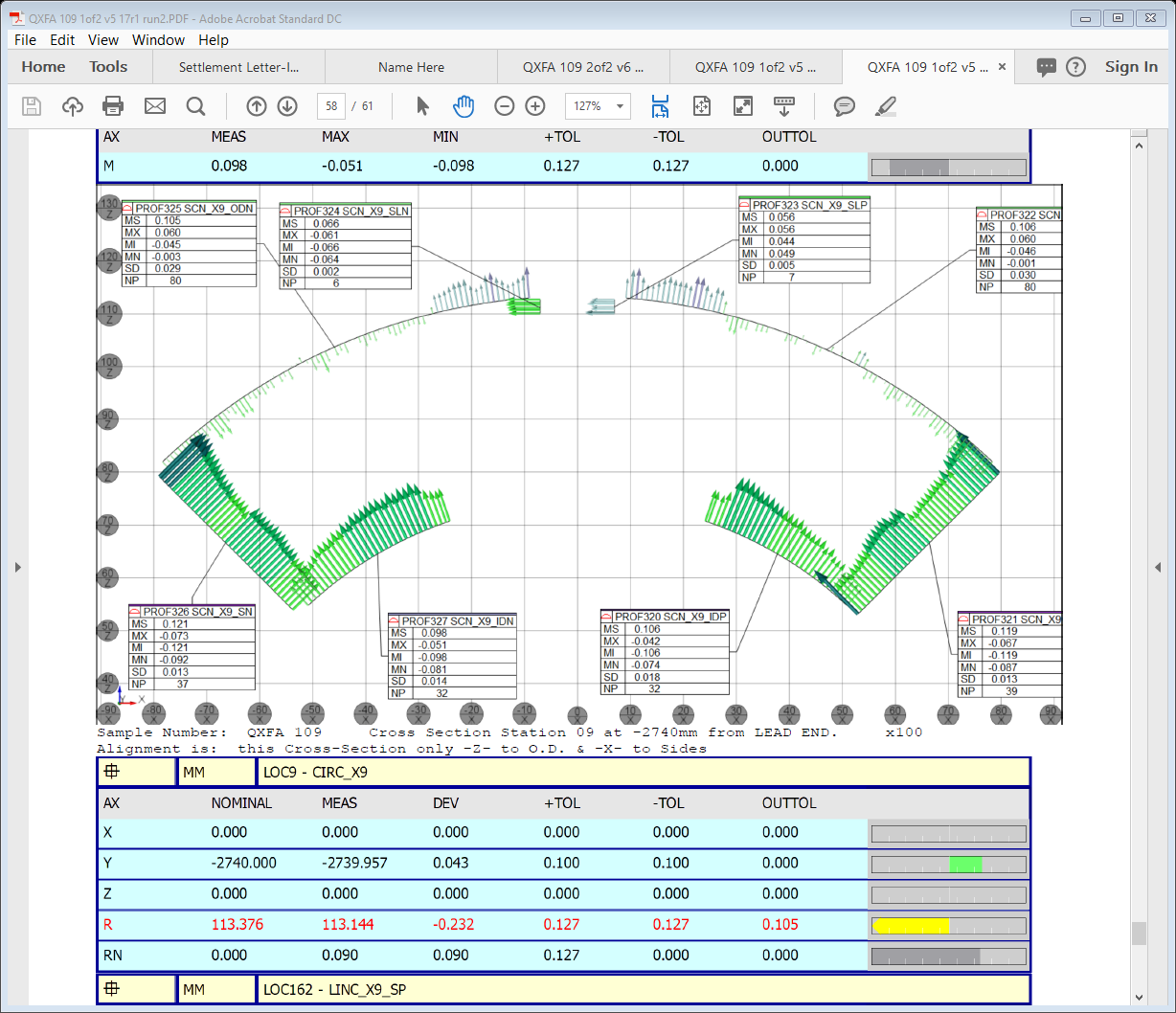 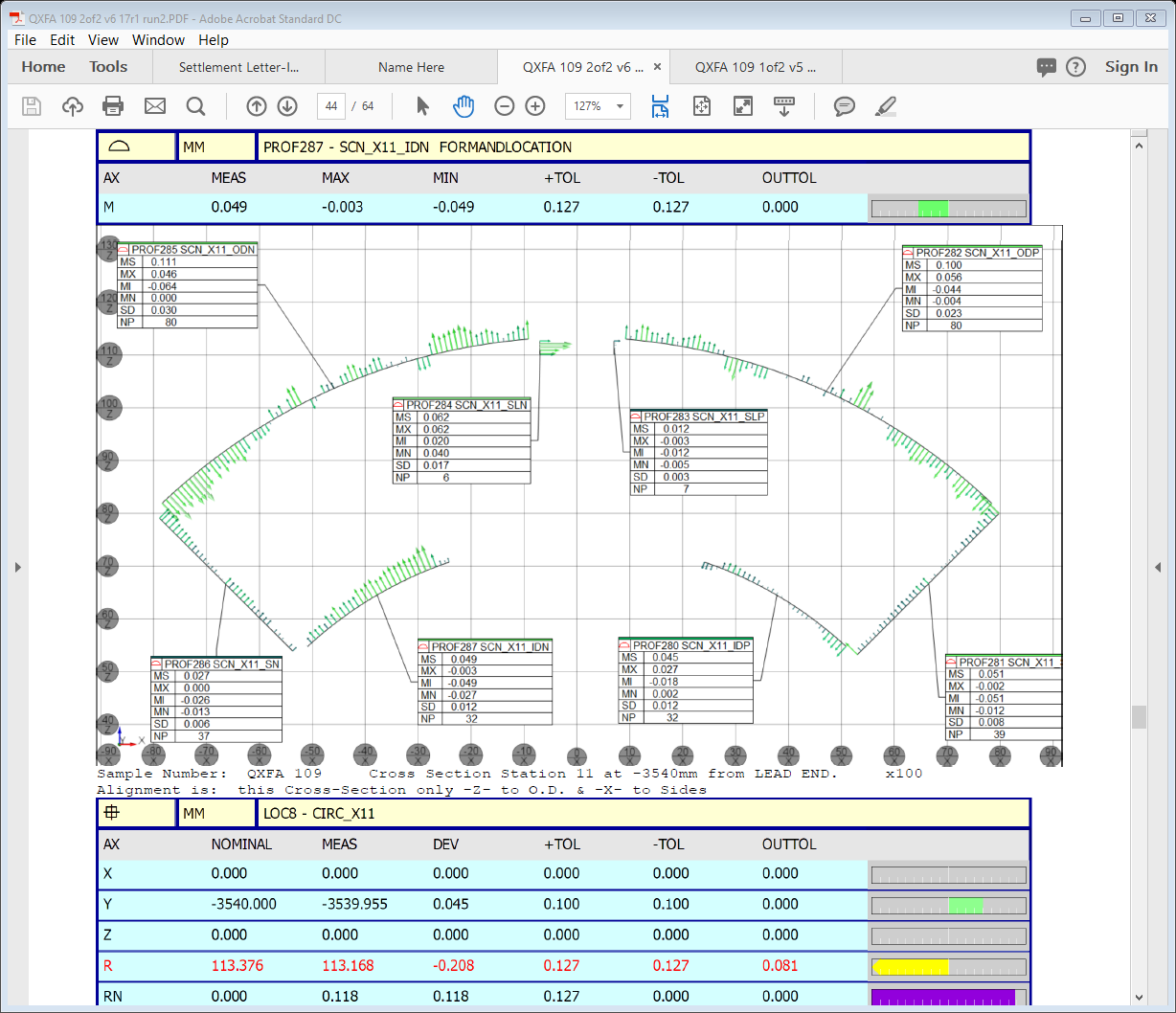 MQXFA03 Coils and Shims Review –  March14, 2019
13
Section #9 at -2740 mm from LE scale x100 (1box=.1mm)
Alignment is to this cross section only + OD and sides
Section #11 at -3540 mm from LE scale x100 (1box=.1mm)
Alignment is to this cross section only + OD and sides
Charge 2
QXFA110 CMM
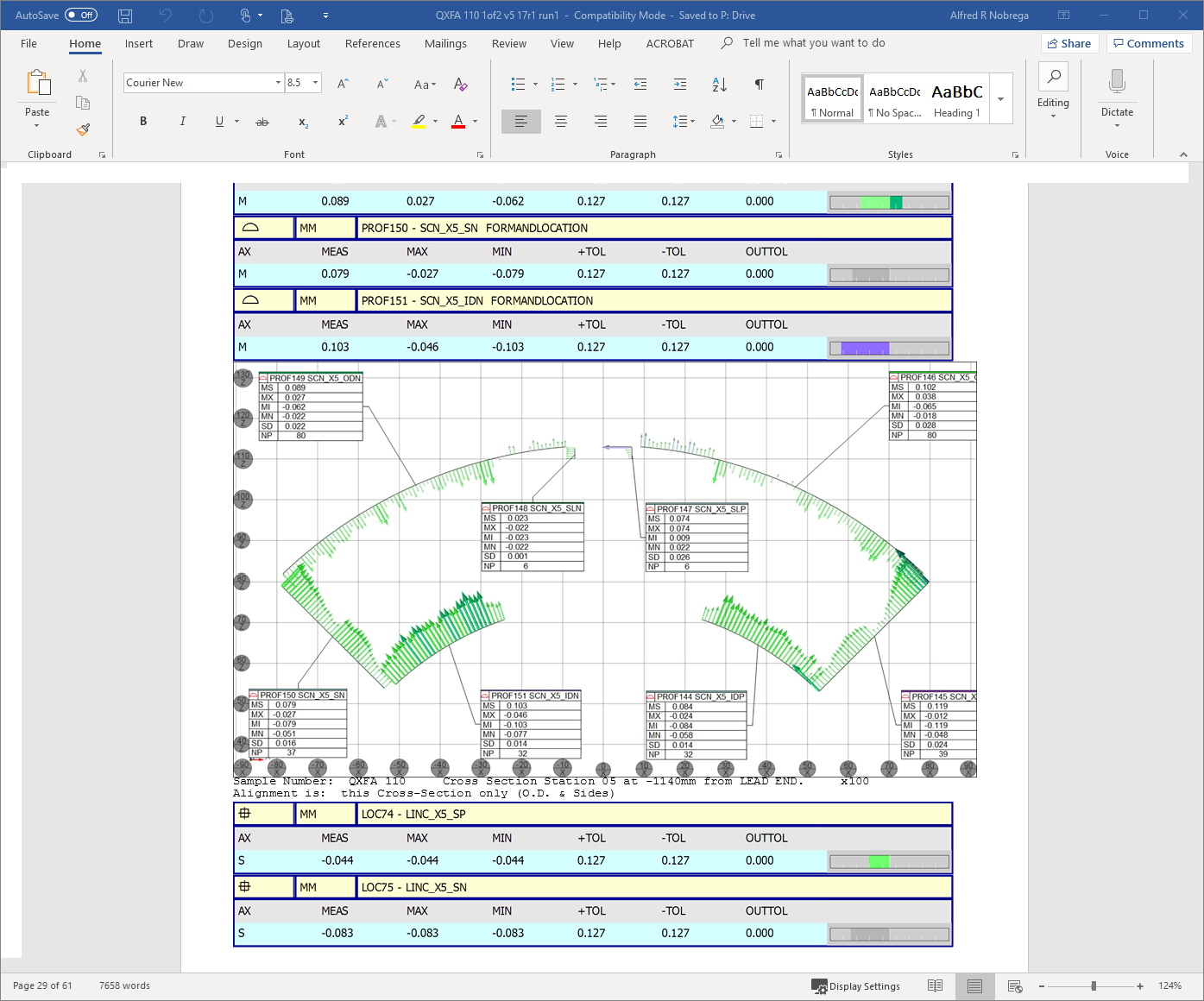 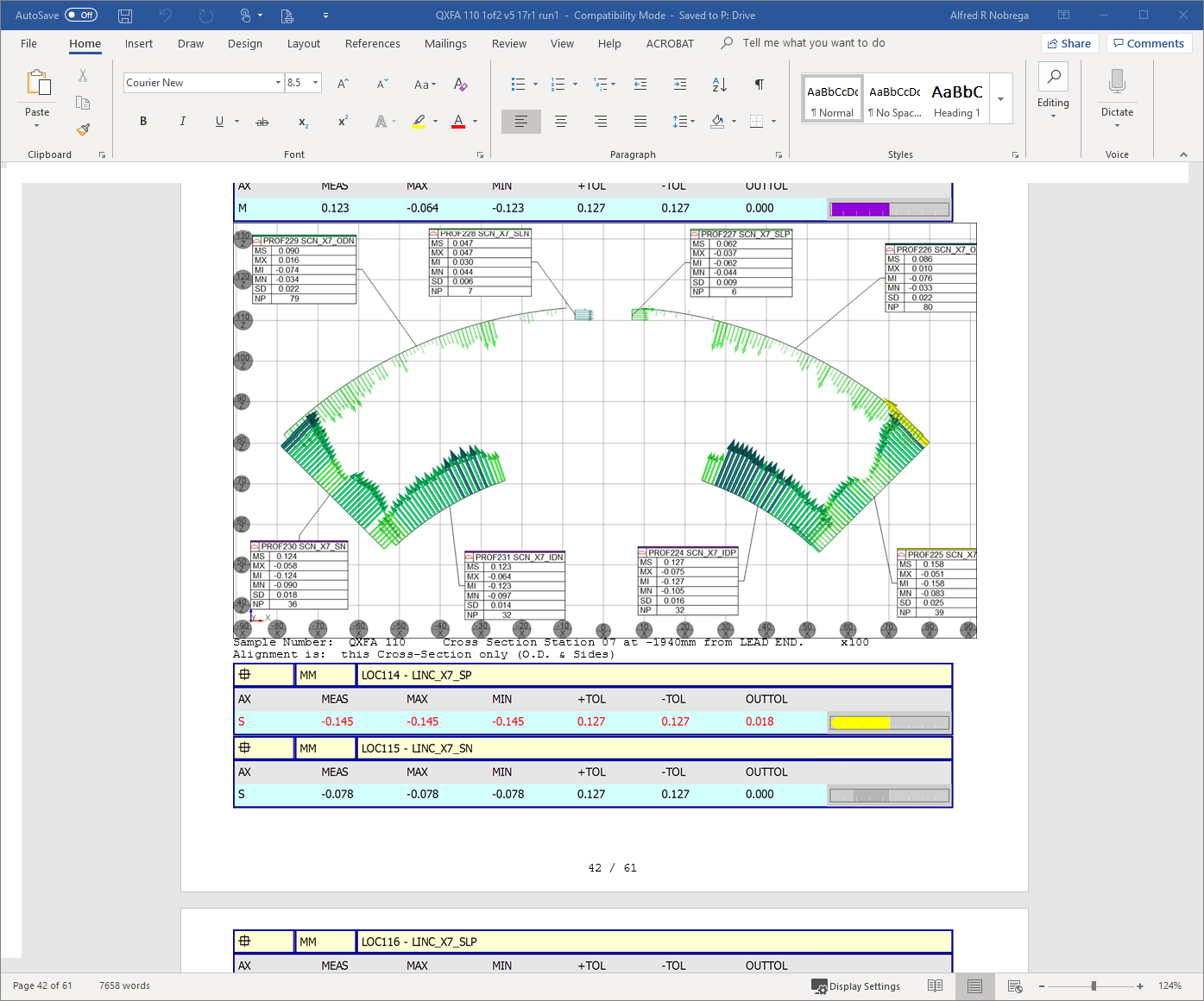 Section #5 at -1140 mm from LE scale x100 (1box=.1mm)
Alignment is to this cross section only + OD and sides
Section #7 at -1940 mm from LE scale x100 (1box=.1mm)
Alignment is to this cross section only + OD and sides
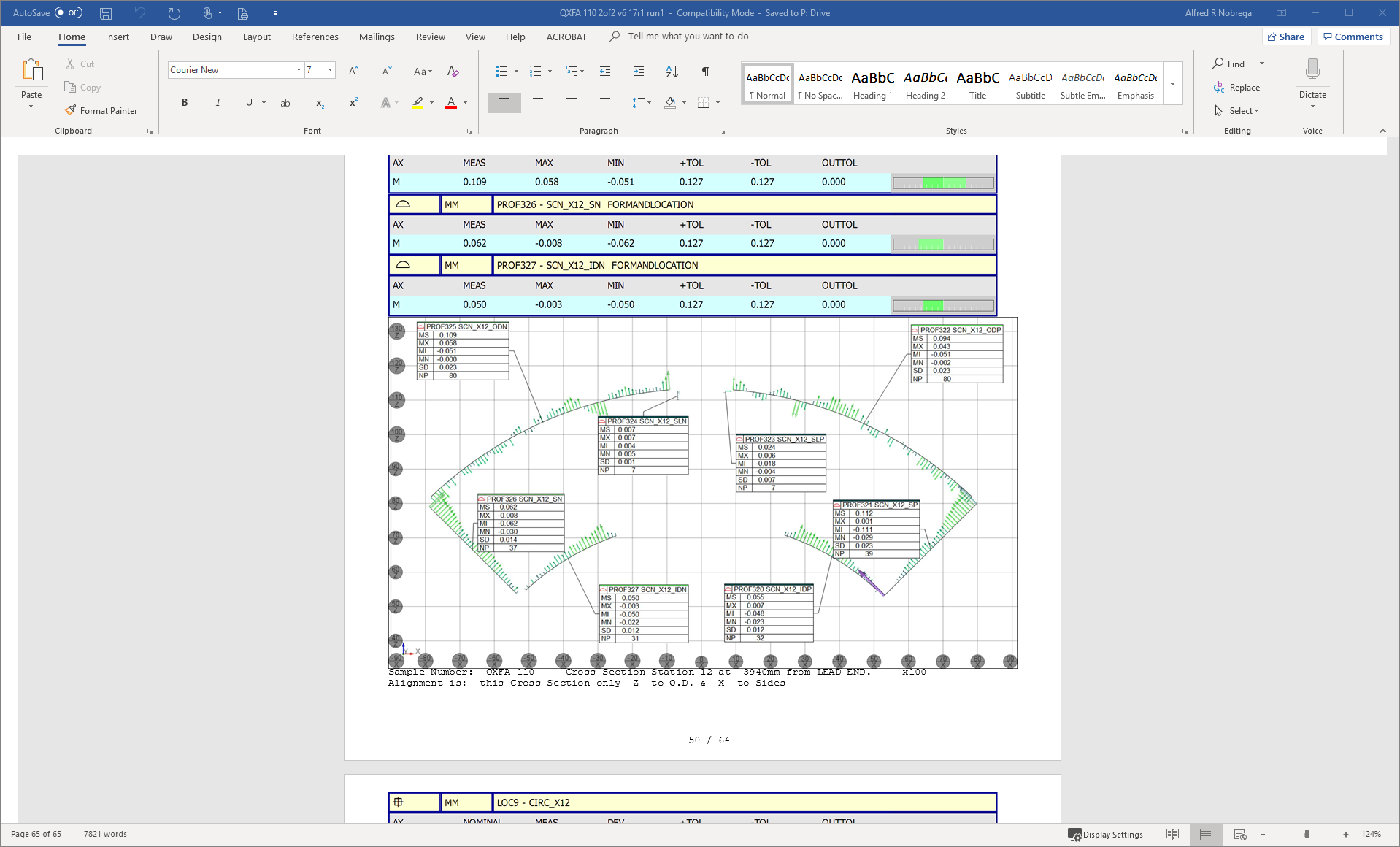 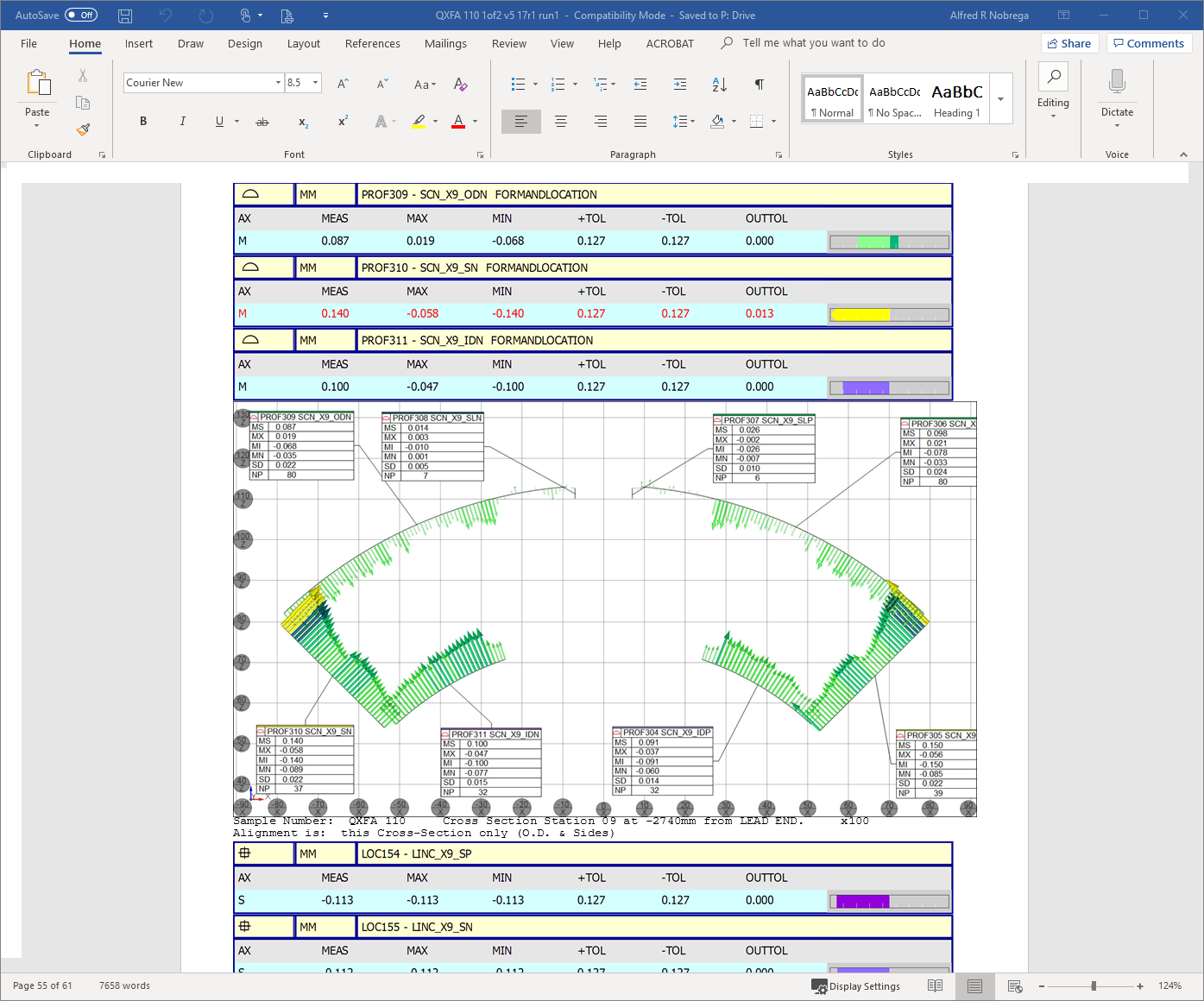 MQXFA03 Coils and Shims Review –  March14, 2019
14
Section #9 at -2740 mm from LE scale x100 (1box=.1mm)
Alignment is to this cross section only + OD and sides
Section #11 at -3540 mm from LE scale x100 (1box=.1mm)
Alignment is to this cross section only + OD and sides
Charge 2
QXFA111 CMM
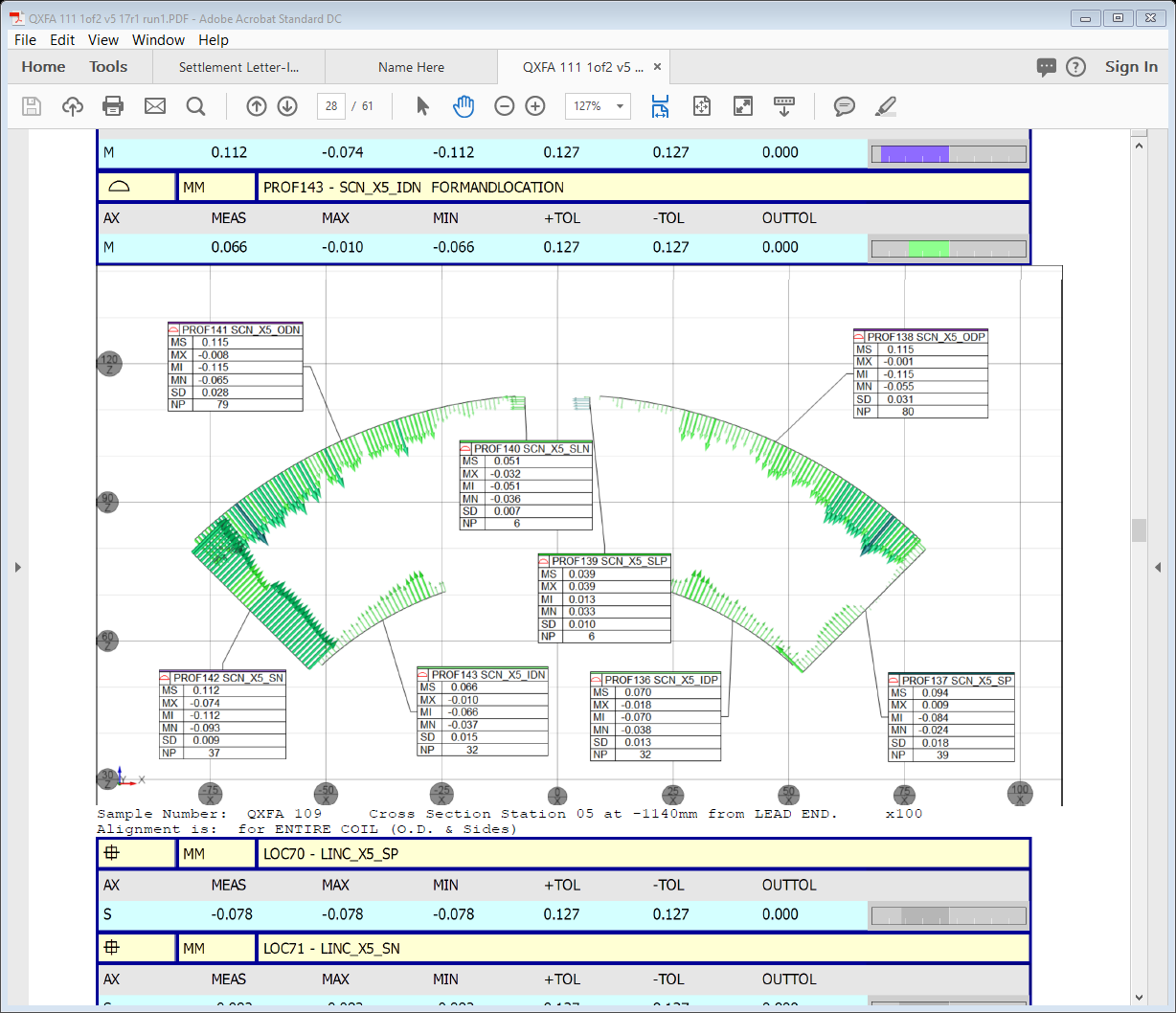 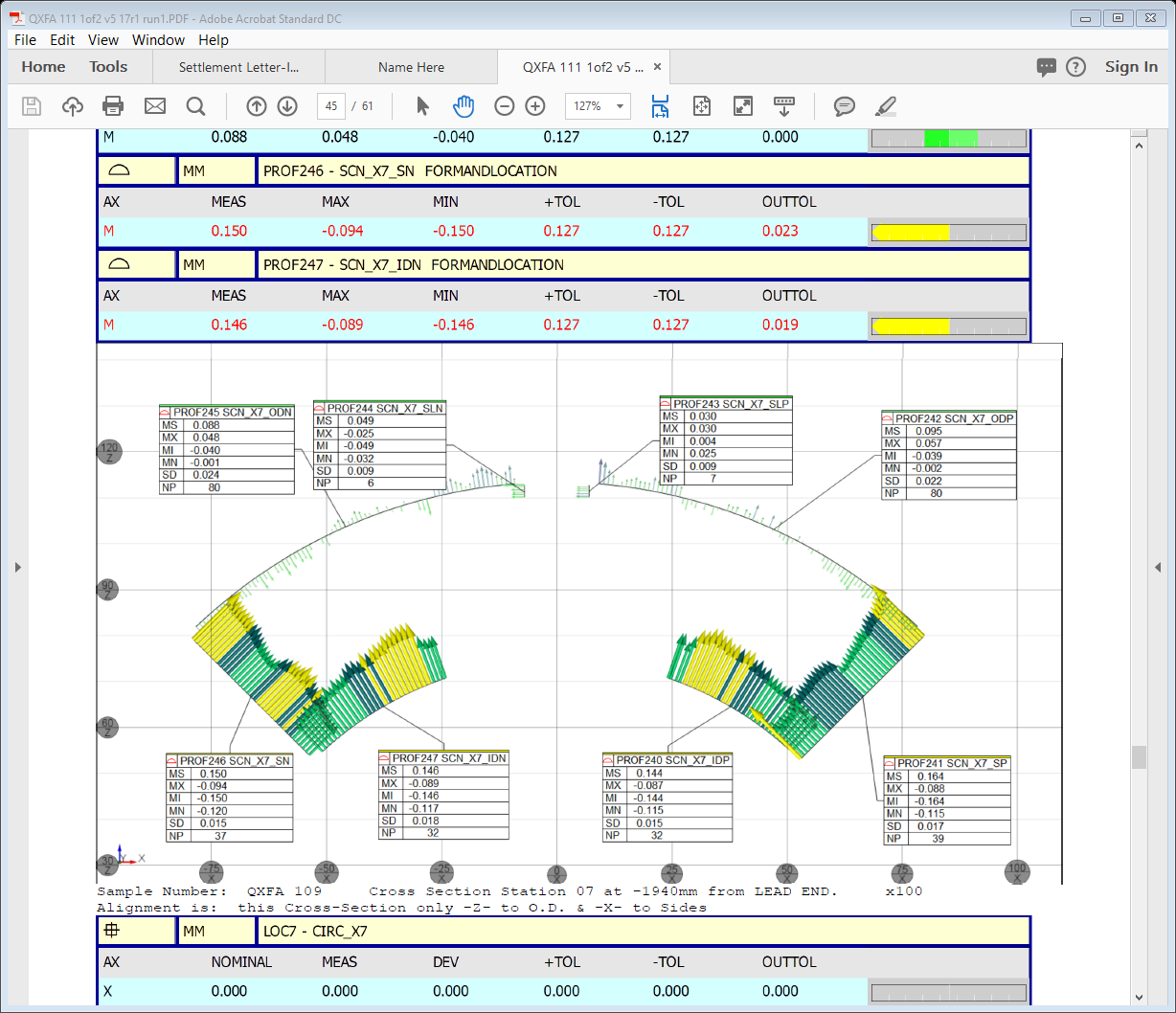 #5 at -1140 mm from LE scale x100 (1box=.25mm x .3mm)
Alignment is to this cross section only + OD and sides
#7 at -1940 mm from LE scale x100 (1box=.25mm x .3mm)
Alignment is to this cross section only + OD and sides
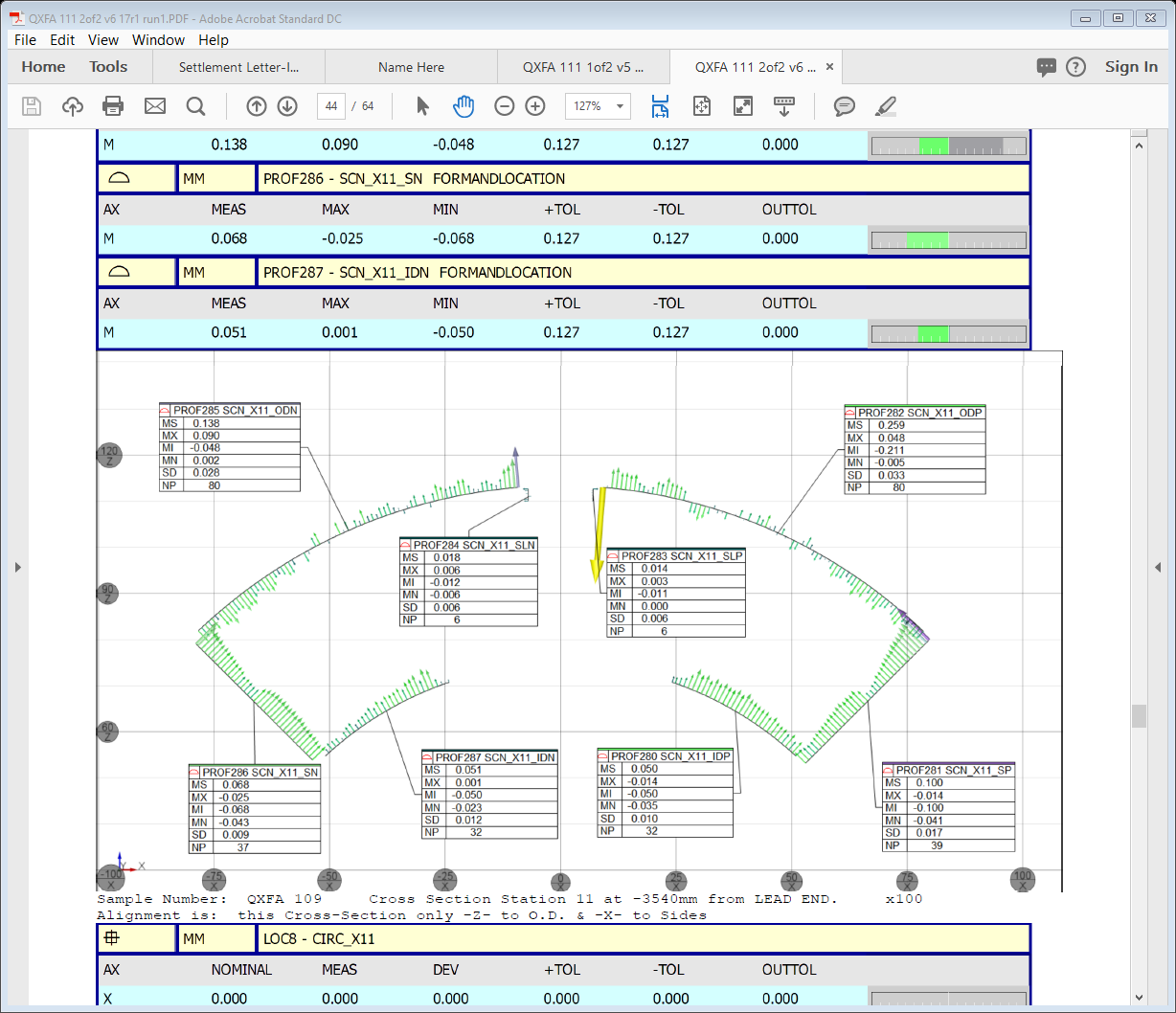 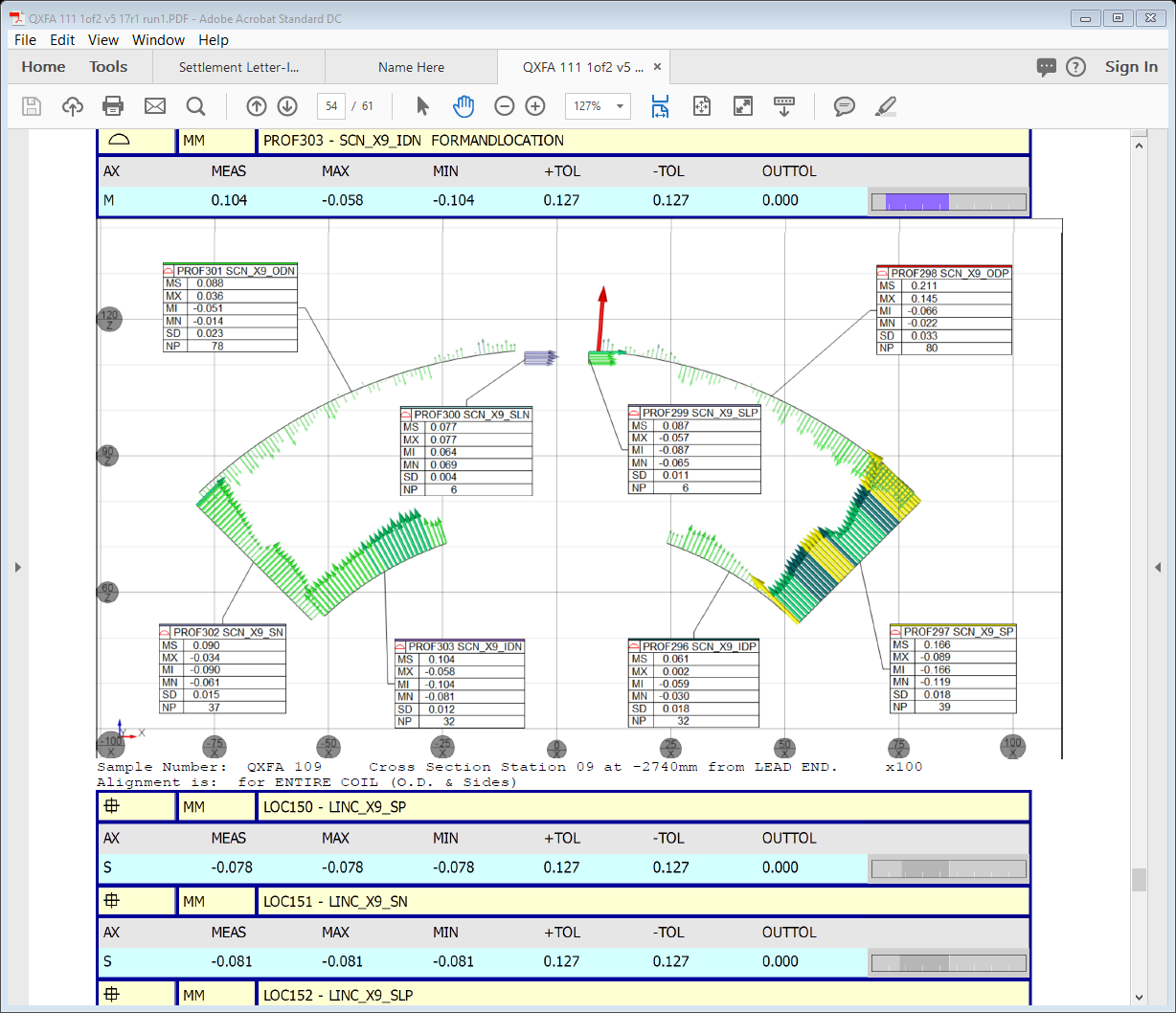 MQXFA03 Coils and Shims Review –  March14, 2019
15
#9 at -2740 mm from LE scale x100 (1box=.25mm x .3mm)
Alignment is to this cross section only + OD and sides
#11 at -3540 mm from LE scale x100 (1box=.25mm x .3mm)
Alignment is to this cross section only + OD and sides
Charge 2
Final Hi-pot and Impulse Tests
MQXFA03 Coils and Shims Review –  March14, 2019
16
Charge 2
Final Electrical Checks
MQXFA03 Coils and Shims Review –  March14, 2019
17
Charge 2
QXFA109 Impulse Test
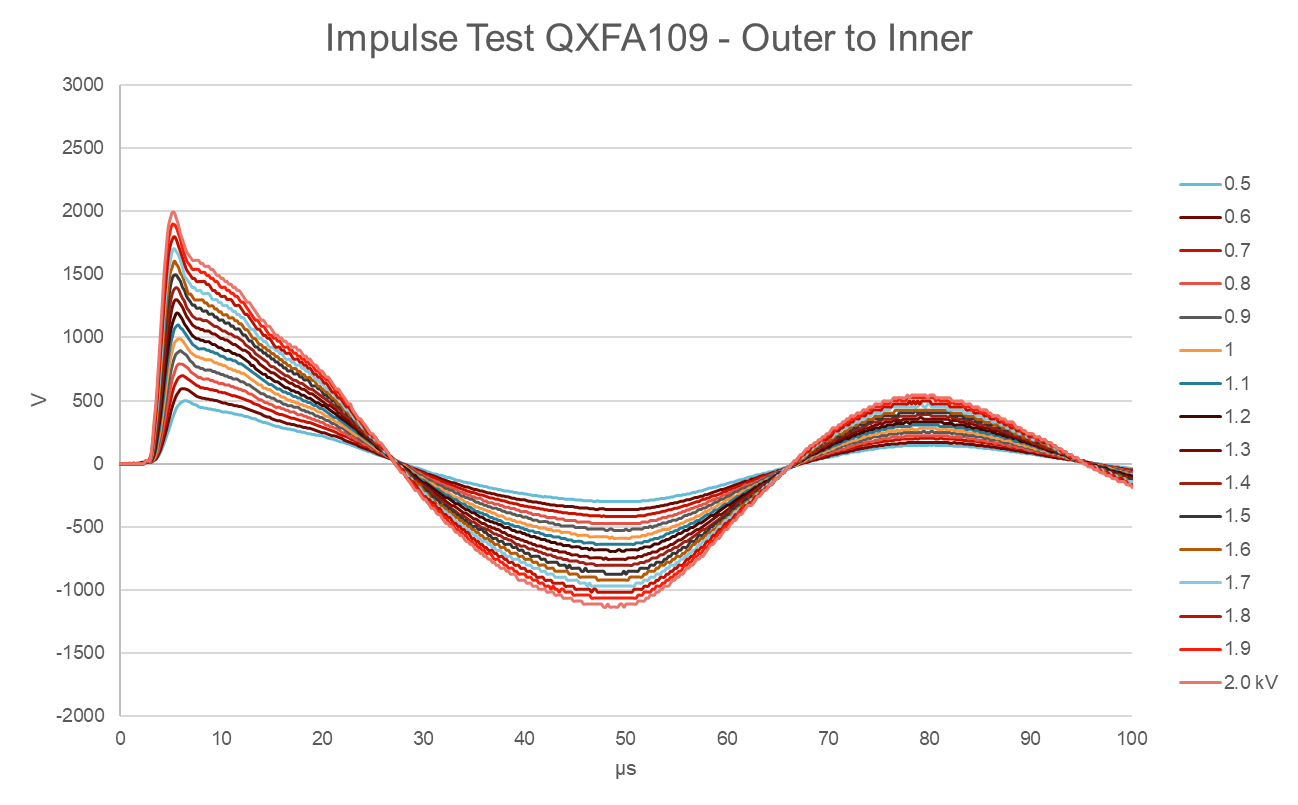 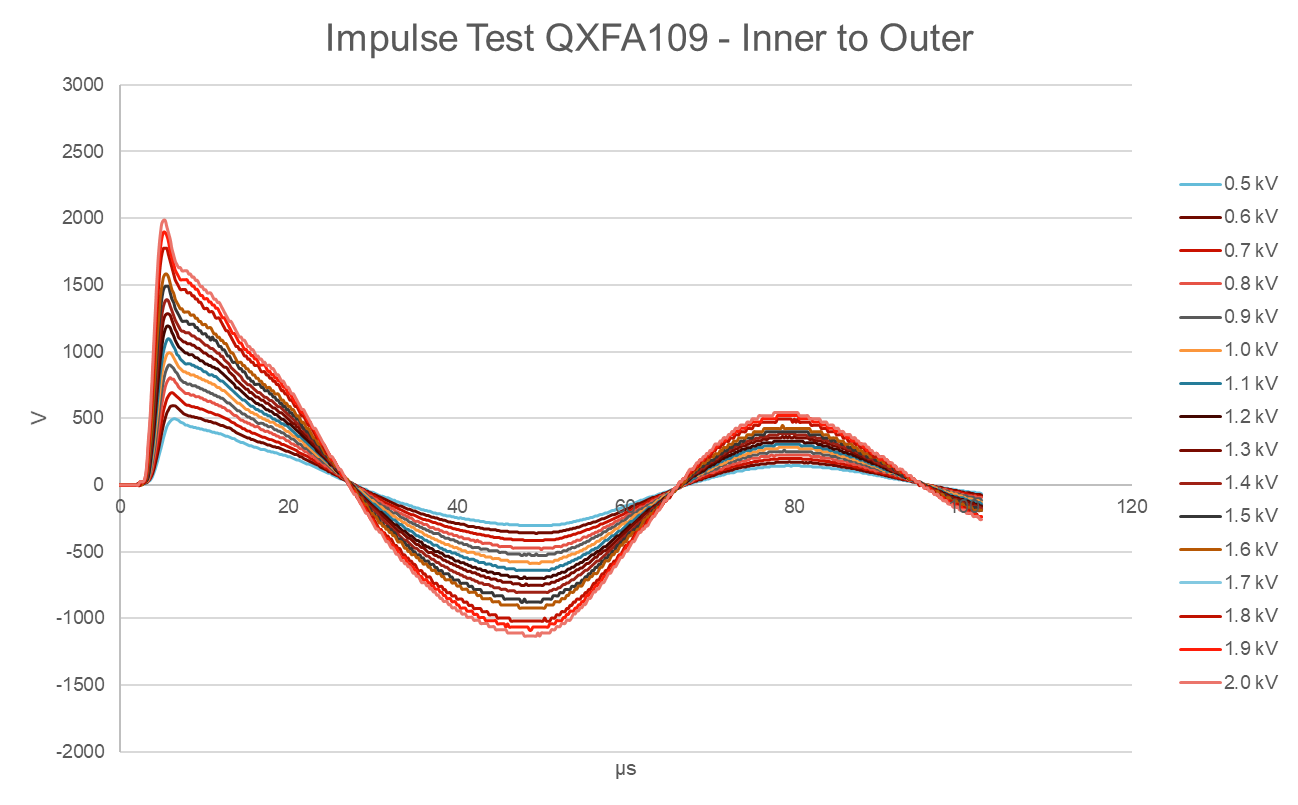 MQXFA03 Coils and Shims Review –  March14, 2019
18
Charge 2
QXFA110 Impulse Test
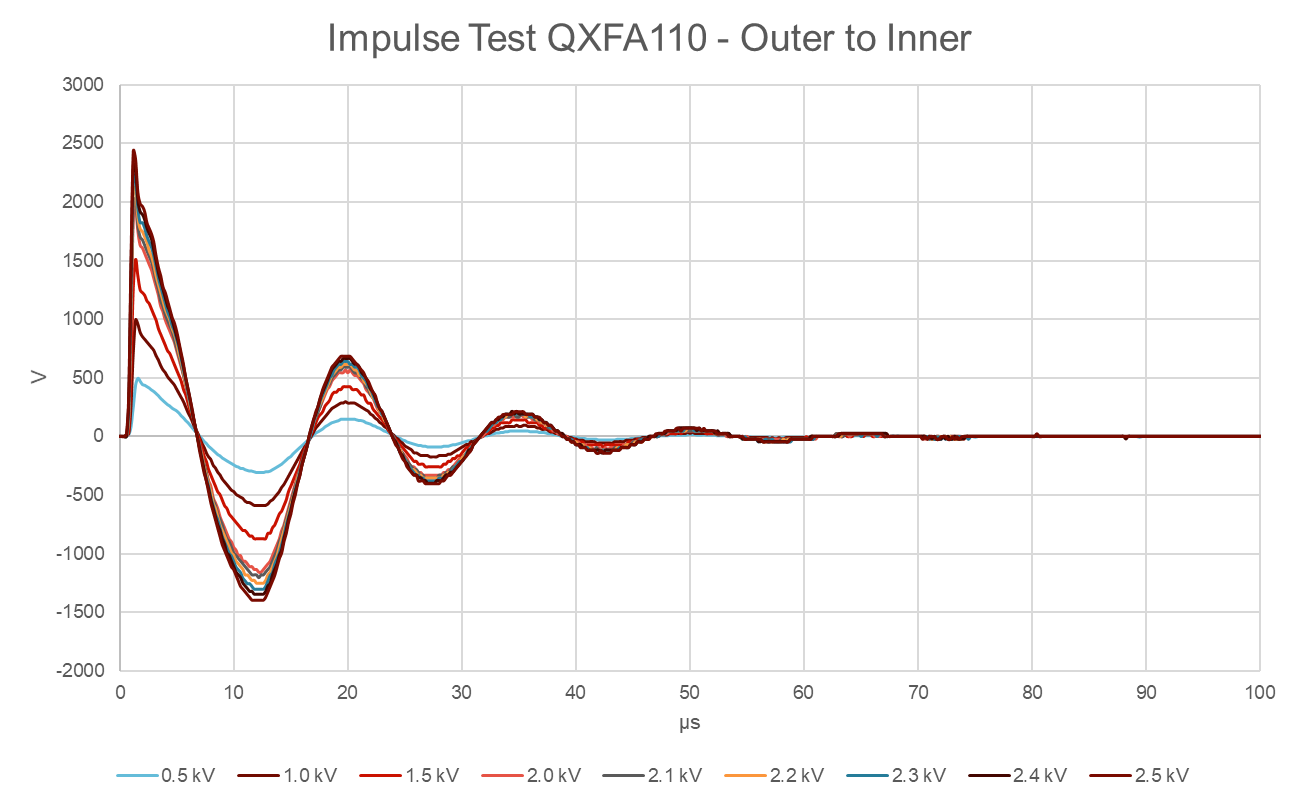 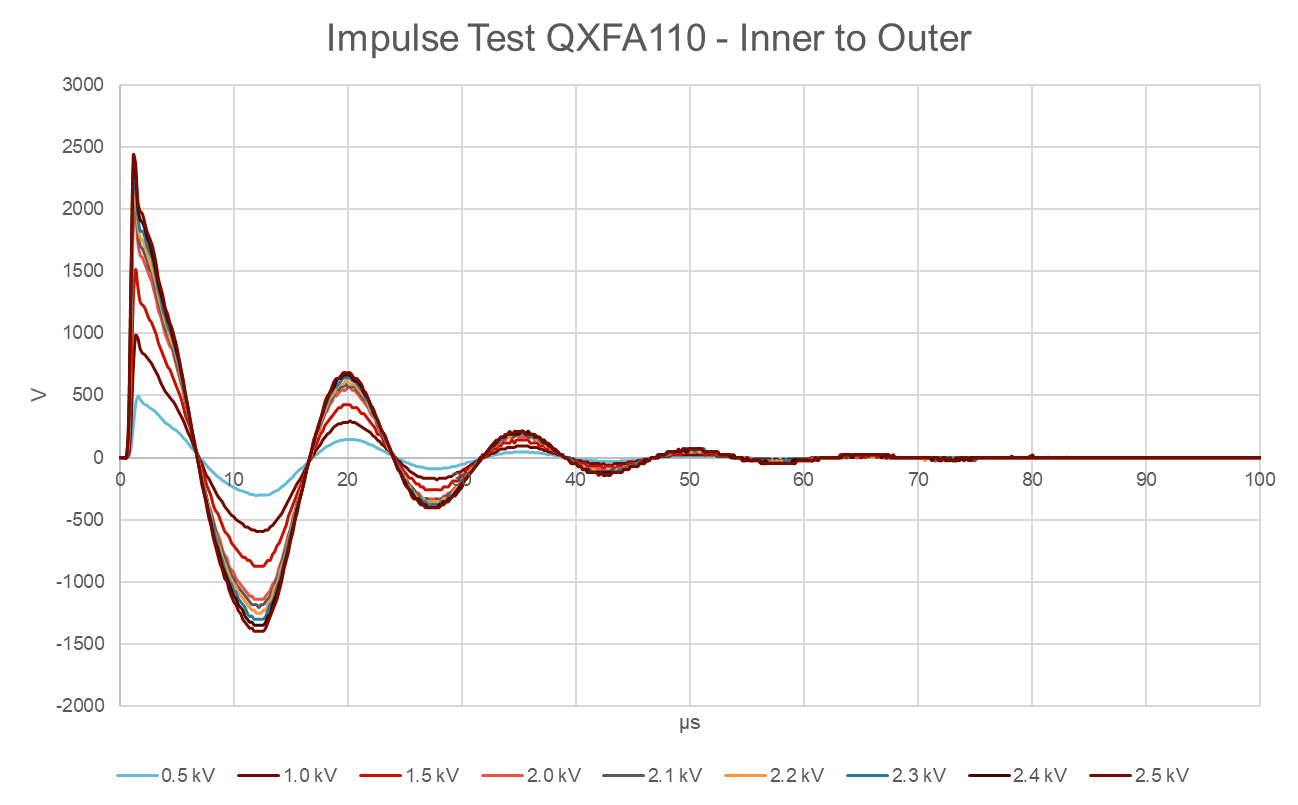 MQXFA03 Coils and Shims Review –  March14, 2019
19
Charge 2
QXFA111 Impulse Test
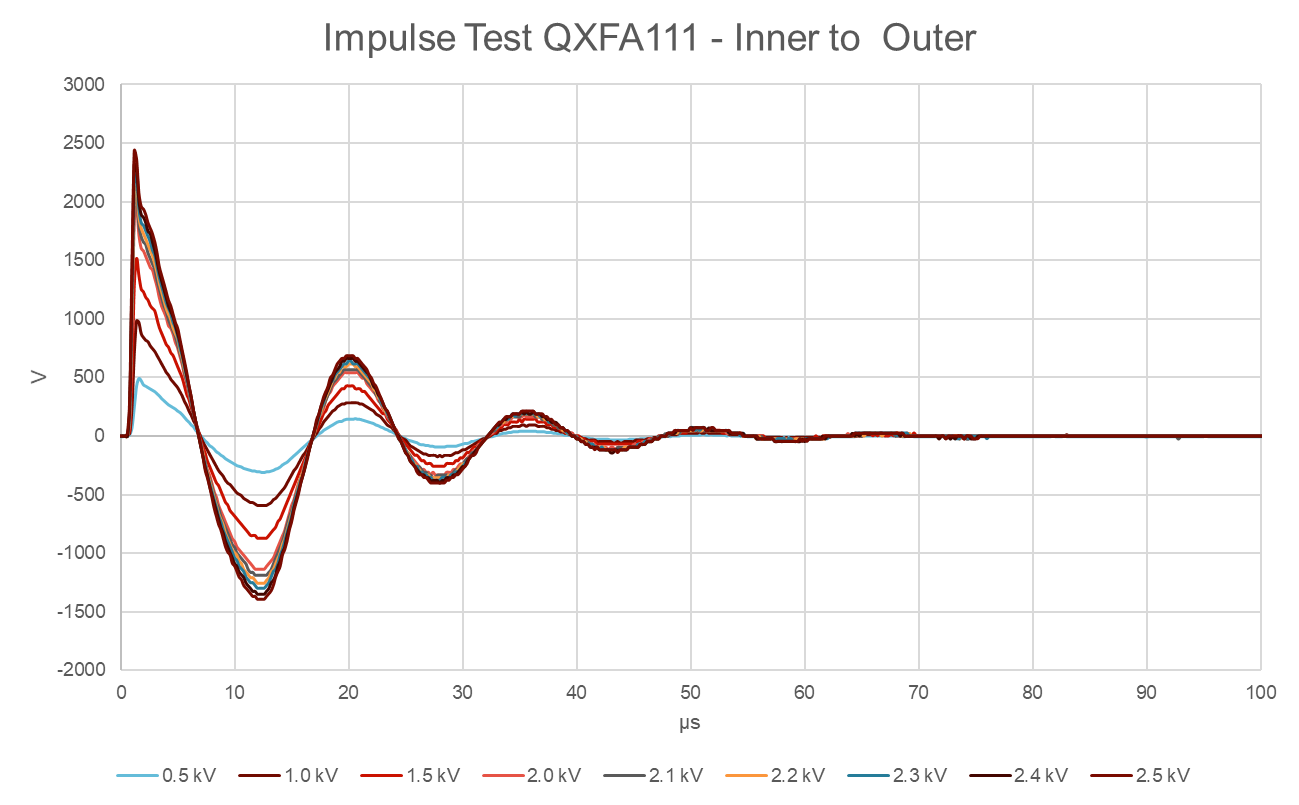 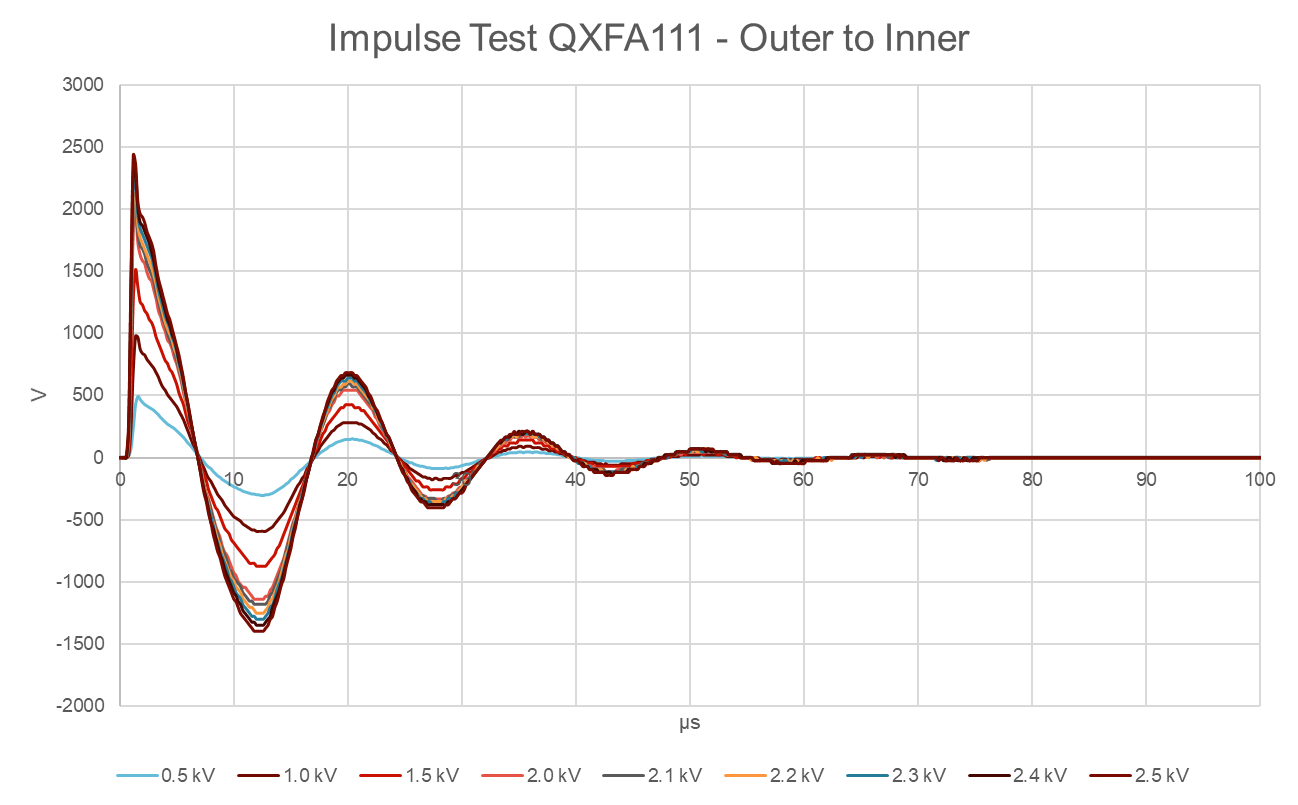 MQXFA03 Coils and Shims Review –  March14, 2019
20
Charge 3
Discrepancy Reports
MQXFA03 Coils and Shims Review –  March14, 2019
21
Charge 3
Major Non-Conformities
None.
MQXFA03 Coils and Shims Review –  March14, 2019
22
Charge 2
Summary
Coil QXFA109 conditionally meets all coil specifications. The coil impulse test needs to be repeated at LBNL to 2500V.

Coils QXFA110 & 111 conditionally meet all coil specifications. The coils need to be hi-pot tested at LBNL to 3860V to become compliant.
MQXFA03 Coils and Shims Review –  March14, 2019
23
BACKUP SLIDES
MQXFA03 Coils and Shims Review –  March14, 2019
24
Discrepancy Reports
Charge 3
MQXFA03 Coils and Shims Review –  March14, 2019
25
Discrepancy Reports
Charge 3
MQXFA03 Coils and Shims Review –  March14, 2019
26
Discrepancy Reports
Charge 3
MQXFA03 Coils and Shims Review –  March14, 2019
27
Discrepancy Reports
Charge 3
MQXFA03 Coils and Shims Review –  March14, 2019
28
Discrepancy Reports
Charge 3
MQXFA03 Coils and Shims Review –  March14, 2019
29
Pole Gap
MQXFA03 Coils and Shims Review –  March14, 2019
30
Coil Handling and Shipping
Handling (US-HiLumi-doc-820)
<500 micro-strain
dedicated lifting fixtures
Shipping (US-HiLumi-doc-1686)
<500 micro-strain,  shocks <9 g
dedicated shipping fixtures 
2 accelerometers on the LE and RE
5g and 10 g shock watches 
Air ride dedicated truck
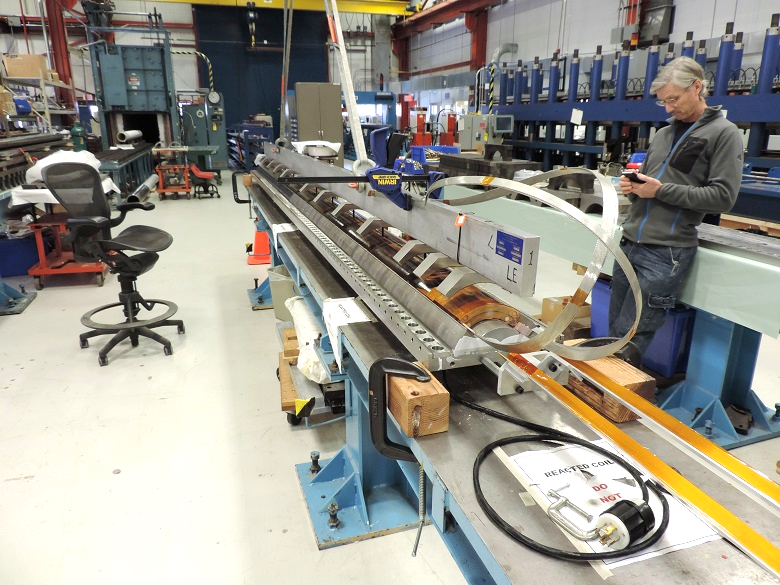 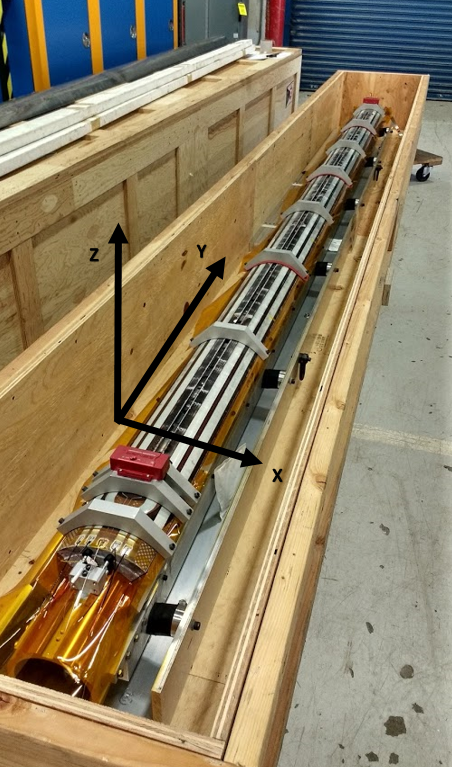 HL-LHC AUP CD-2/3b DOE/SC Review – Dec 2018
31
QXFA110 Heat Treatment Average
MQXFA03 Coils and Shims Review –  March14, 2019
32
QXFA111 Heat Treatment Average
MQXFA03 Coils and Shims Review –  March14, 2019
33
Epoxy Impregnation Cycle
Degassing: 20C to 100C at 8C/hr (640 min.) 
Cool down: 100C to 50C at 1.7C/hr (1764 min.)
Fill+prep for cure: hold at 50C about 8 hours (480 min.)
Wicking ramp: 50C to 55C at 3C/hr (100 min.)
Hold wicking at 55C for 16 hours (960 min.)
Cure ramp: 55C to 110C at 5C/hr (660 min.)
Hold cure at 110C for 5 hours (300 min.)
Post-Cure ramp: 110C to 125C at 2.5C/hr (360 min.)
Hold post-cure at 125C for 16 hours (960 min.)
Cool down: 125C to 20C at 4.5C/hr (1400 min.)
MQXFA03 Coils and Shims Review –  March14, 2019
34
Coil Impregnation
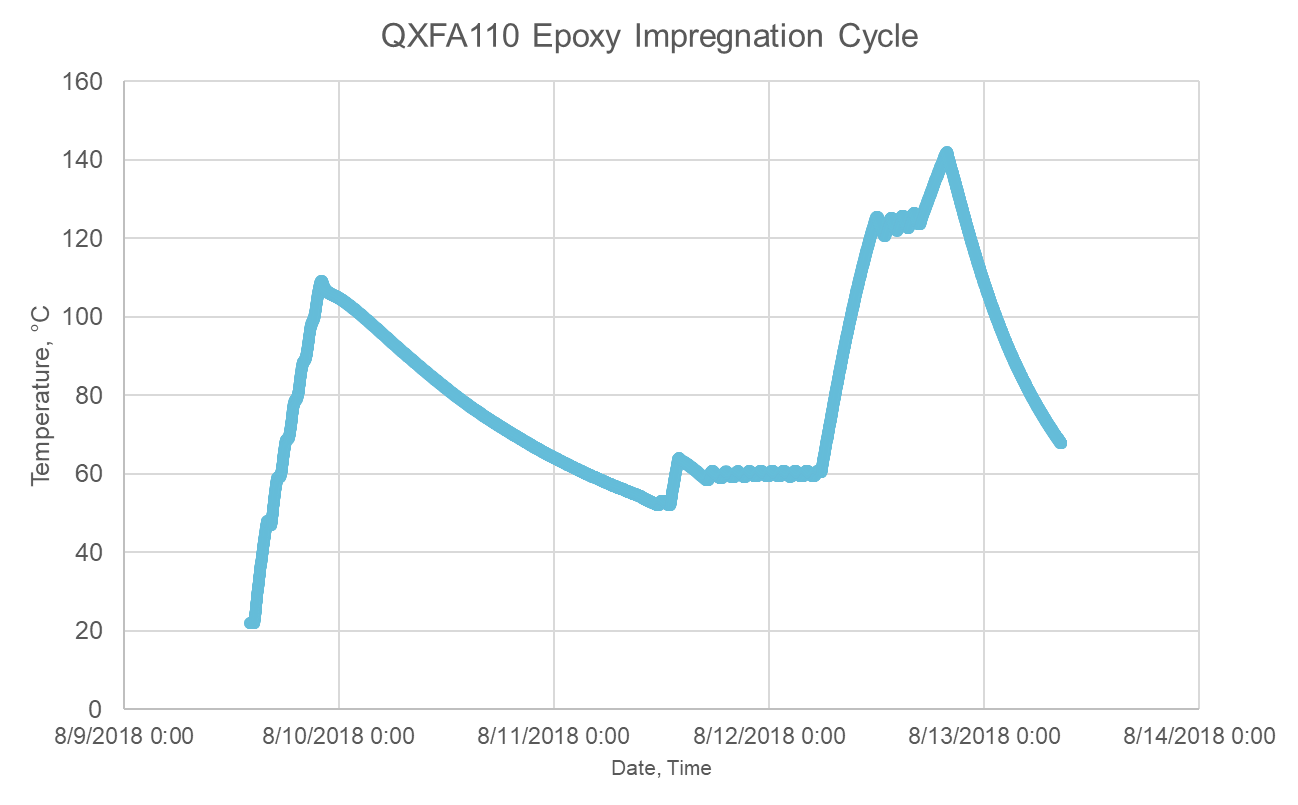 2.5° C/hr
Cure, 5 hrs
-4.5° C/hr
cooldown
~24 hours
5° C/hr
-1.7° C/hr
8 C/hr
Wicking, 16 hrs
Fill
Degassing (> 1 day)
MQXFA03 Coils and Shims Review –  March14, 2019
35
Impregnation T/C Map
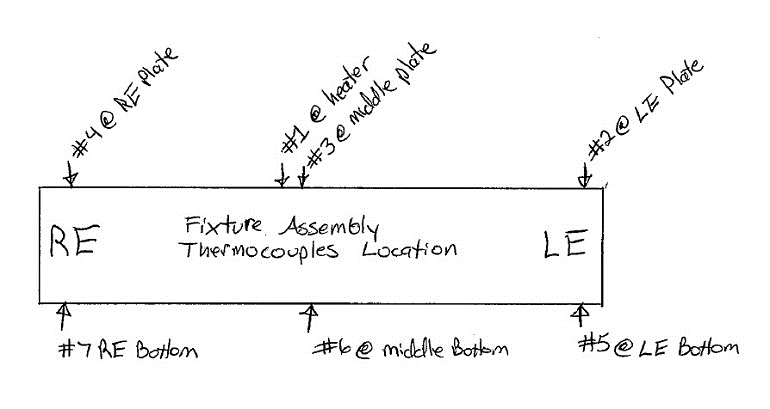 MQXFA03 Coils and Shims Review –  March14, 2019
36
Coil Impregnation
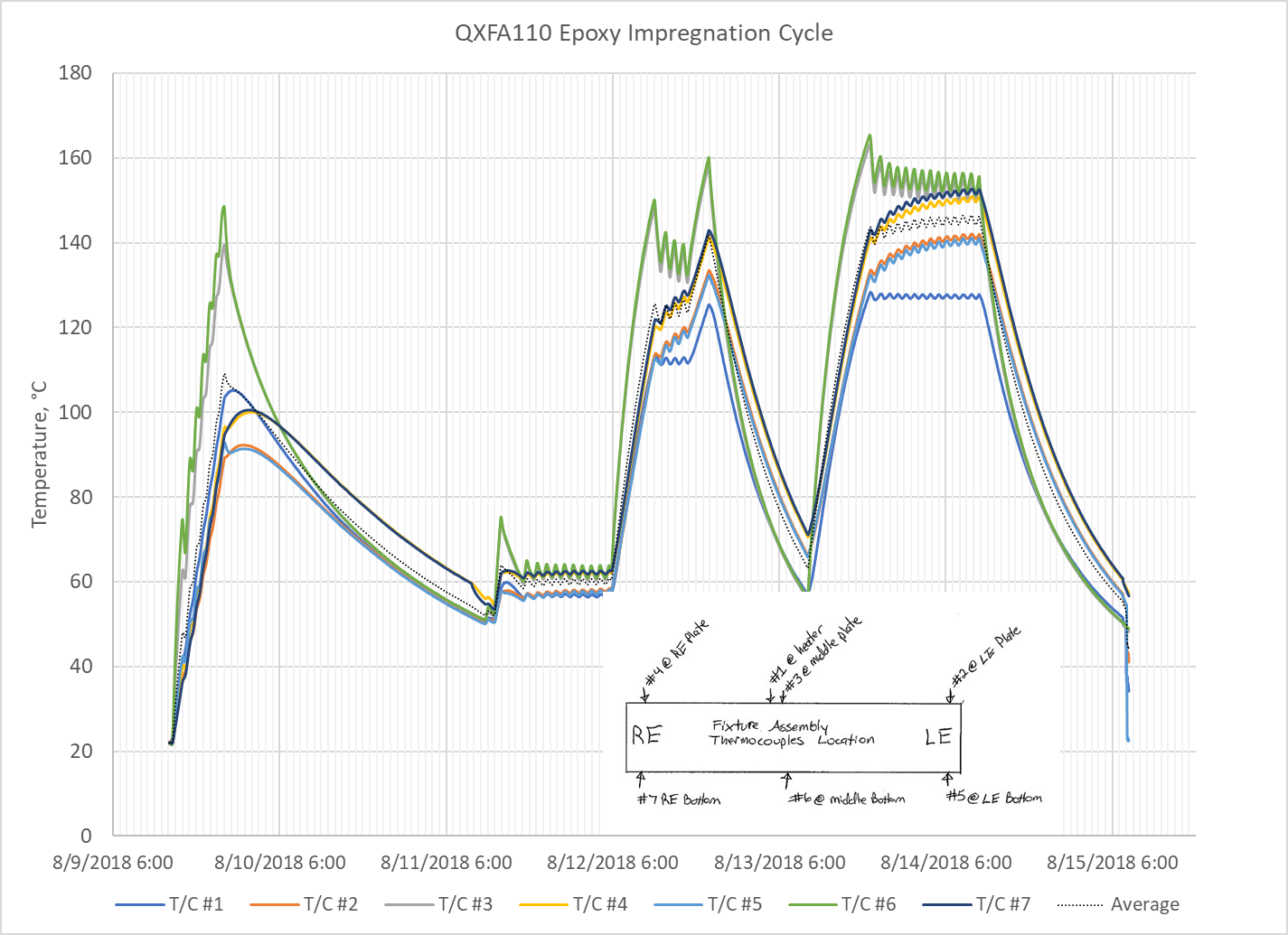 MQXFA03 Coils and Shims Review –  March14, 2019
37
QXFA109 vs QXFA110 Impregnation
Comparing coils A109 to A110 impregnation temperature plots, the control T/C for A110 was less than 10C higher at all temperature ramps than A109. Overall the average temperature profiles tracked each other very well. Therefore, the temperature difference between the ramp cycles might be variability in the process. It is small and acceptable. Visual inspection of the potted coil looks good. Electrical measurements have been completed. The plan is to set the over temperature T/C to 170C and repeat the impregnation process for coil A111.
MQXFA03 Coils and Shims Review –  March14, 2019
38
Coil Impregnation
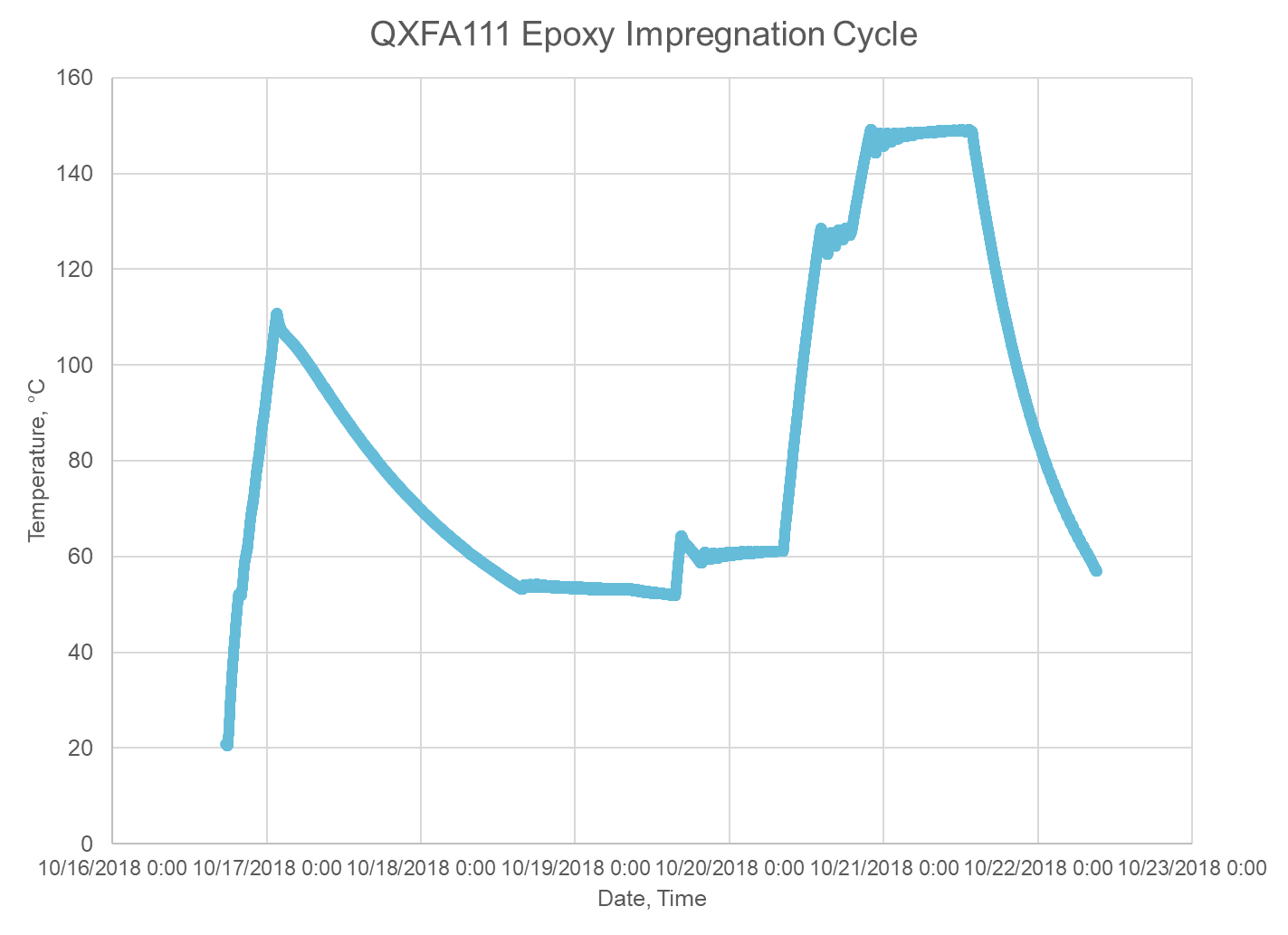 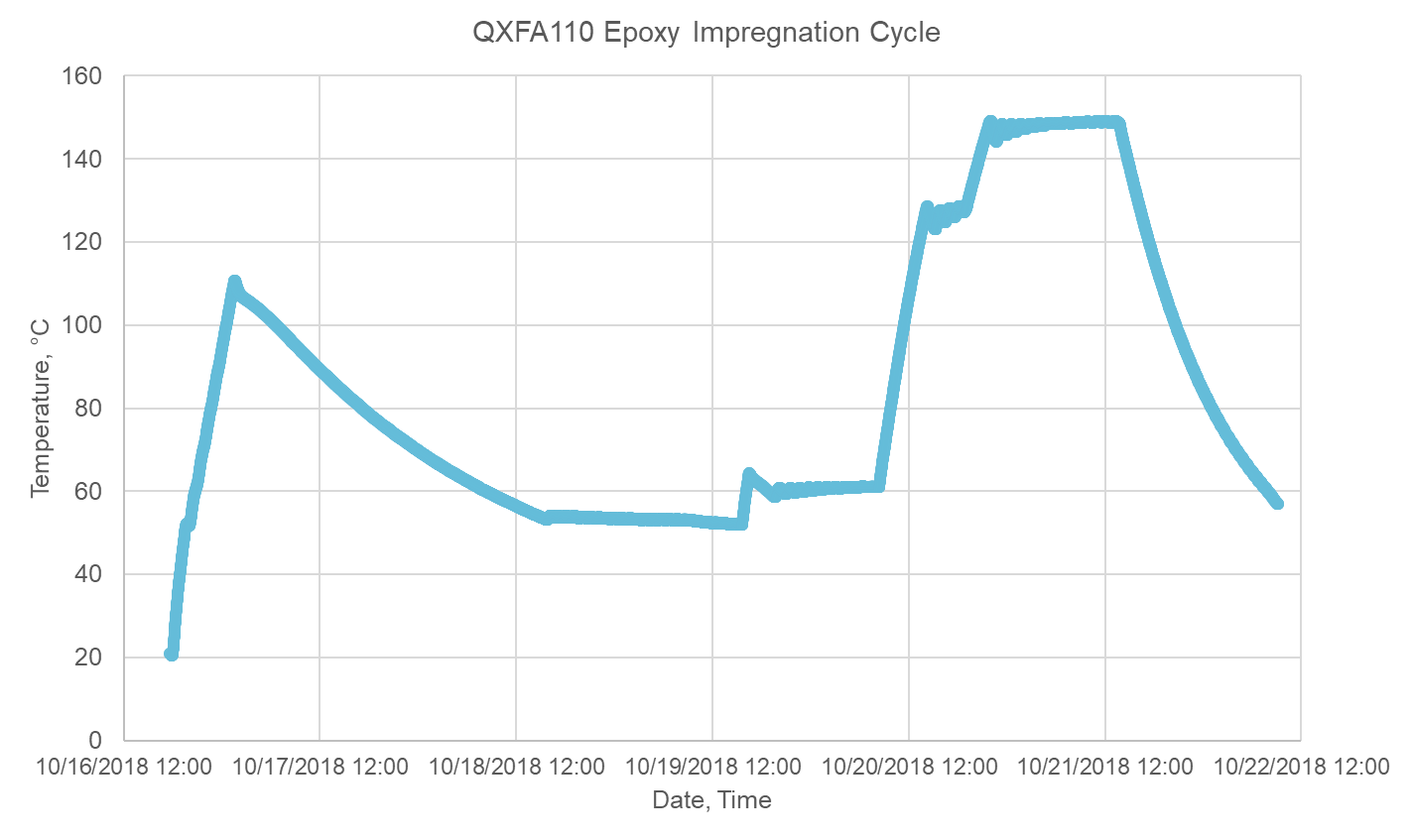 Post-Cure, 16 hrs
2.5° C/hr
-4.5° C/hr
cooldown
~24 hours
Cure, 5 hrs
5° C/hr
-1.7° C/hr
8° C/hr
Wicking, 16 hrs
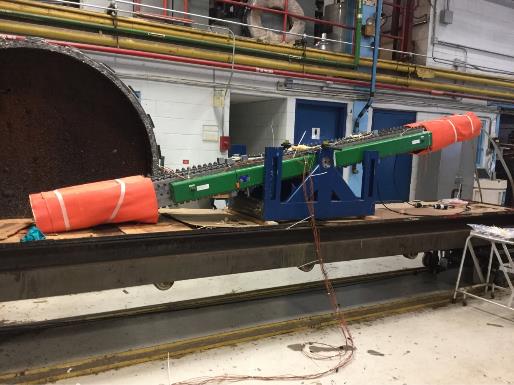 Fill
Degassing (> 1 day)
MQXFA03 Coils and Shims Review –  March14, 2019
39
QXFA111 Epoxy Impregnation
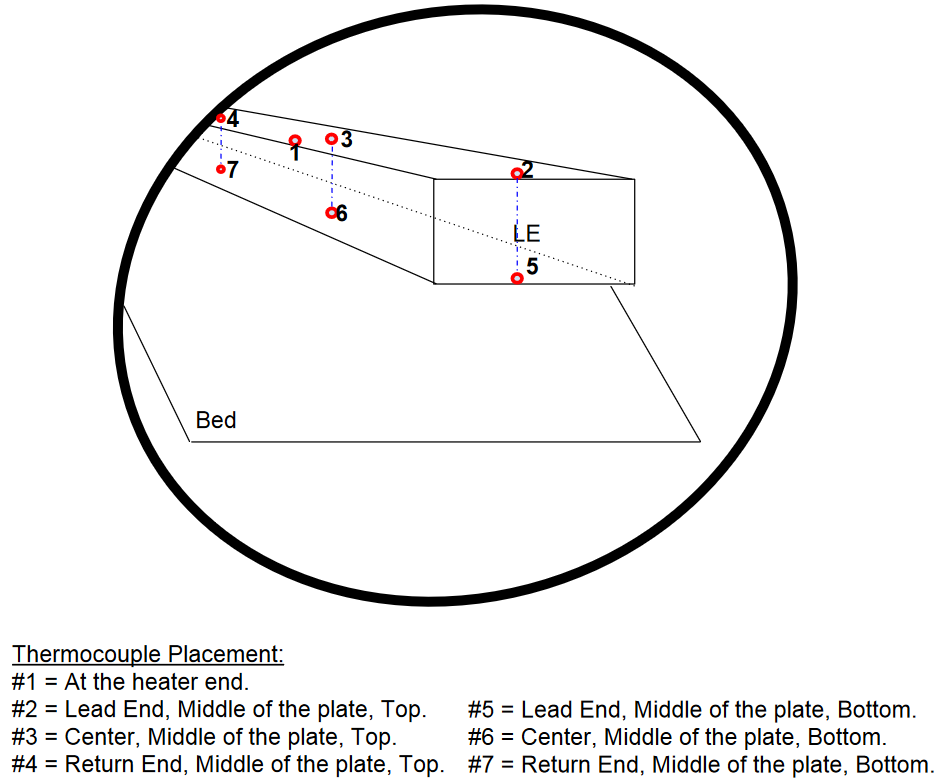 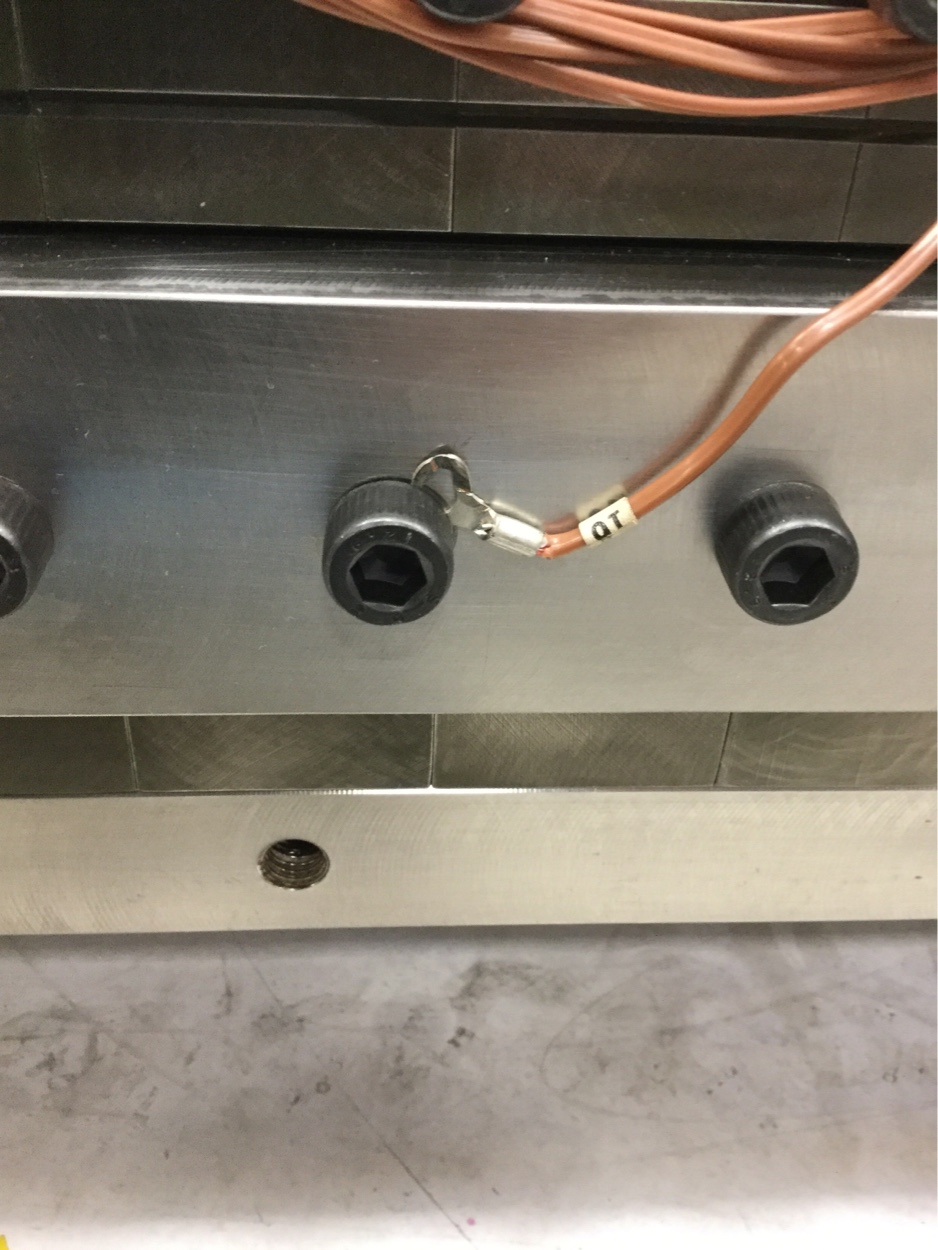 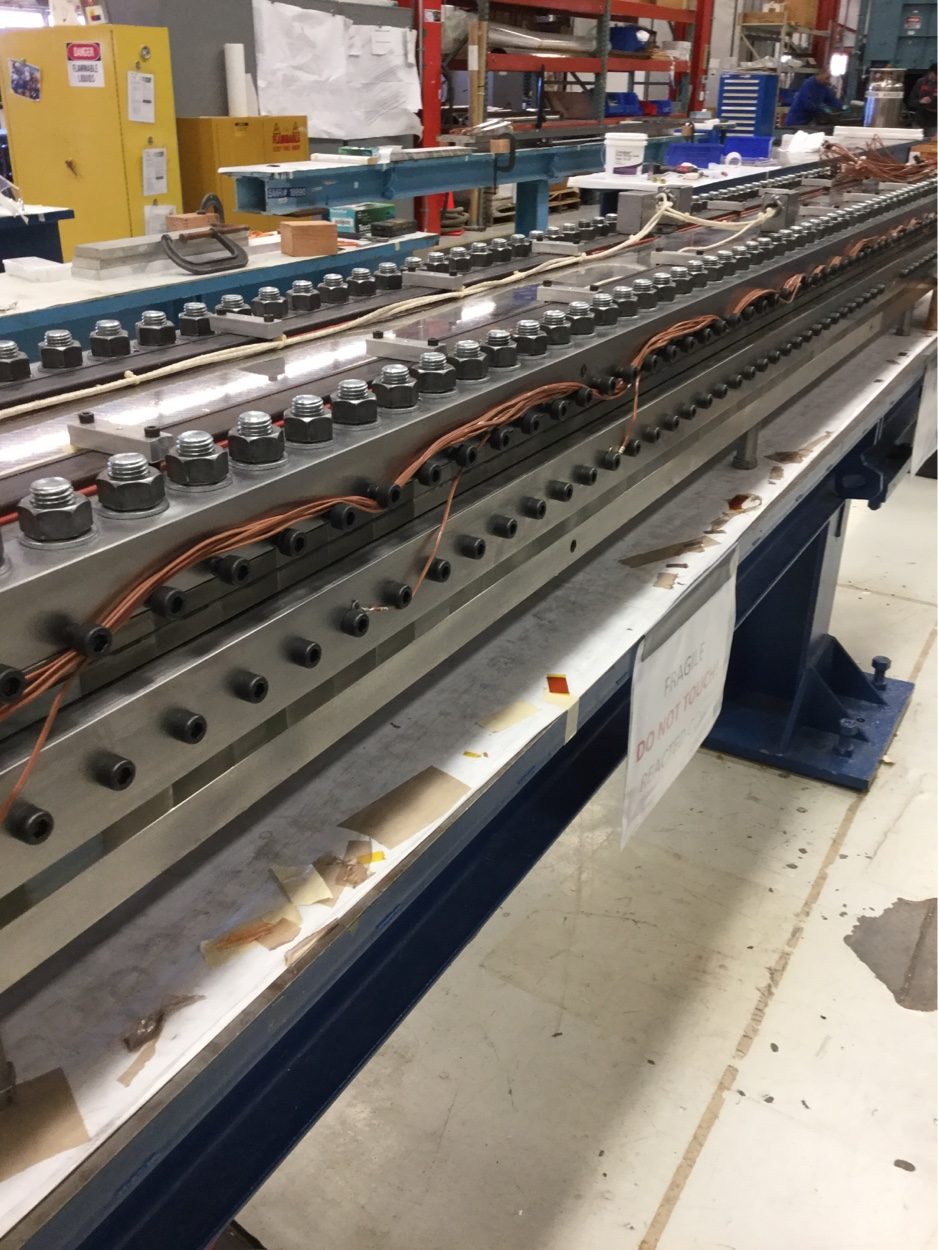 MQXFA03 Coils and Shims Review –  March14, 2019
40
QXFA111 Epoxy Impregnation
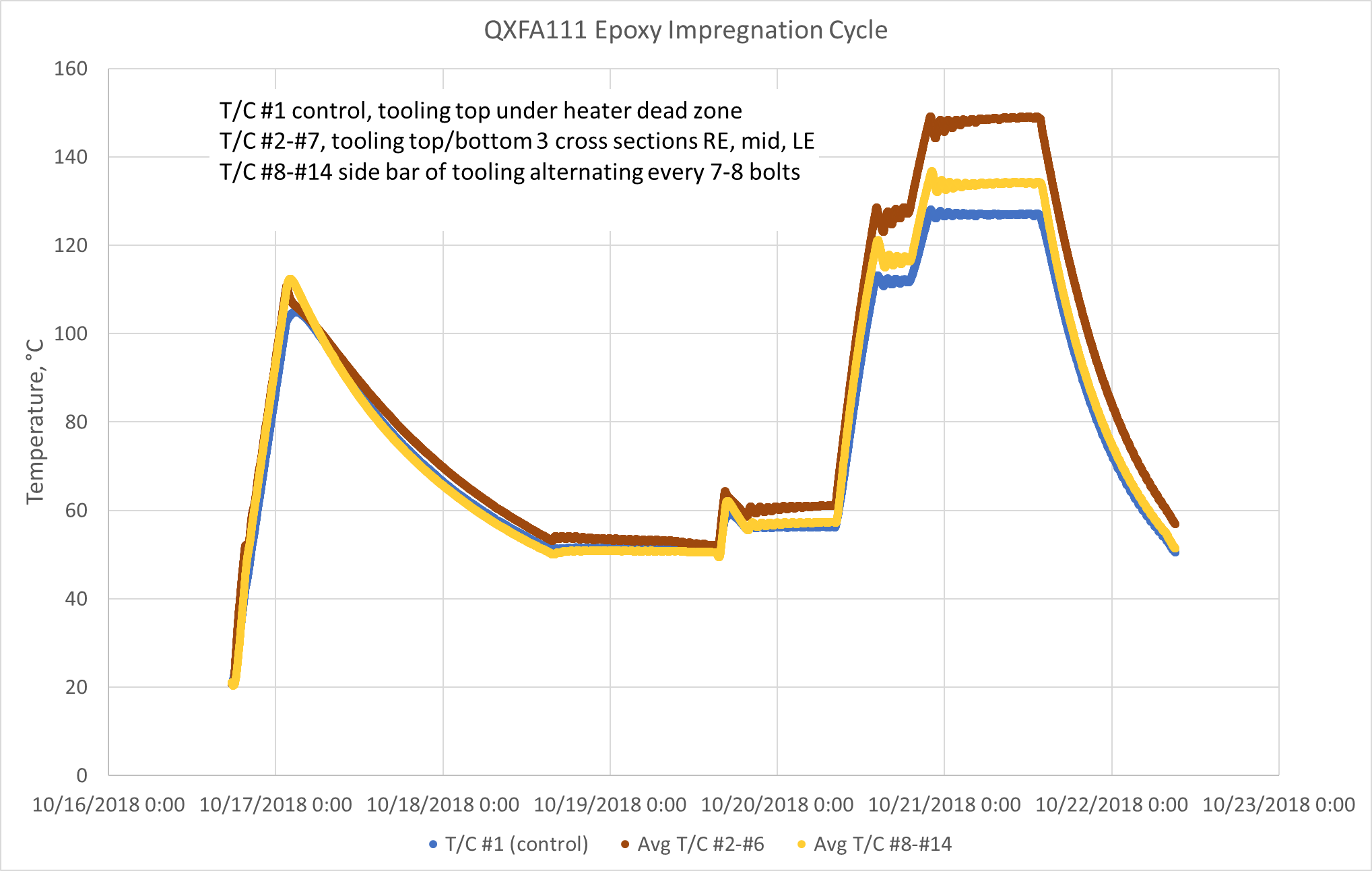 MQXFA03 Coils and Shims Review –  March14, 2019
41